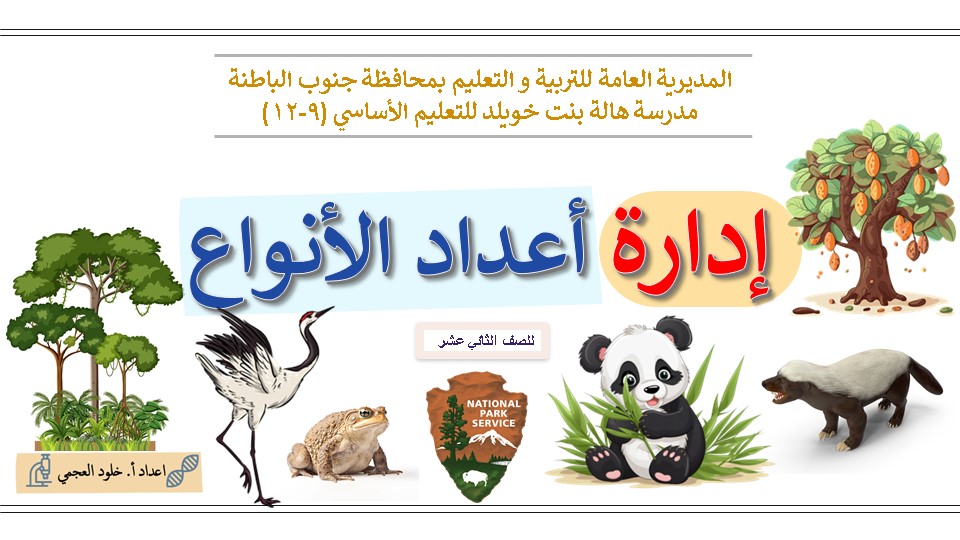 ا . رياض يحيي
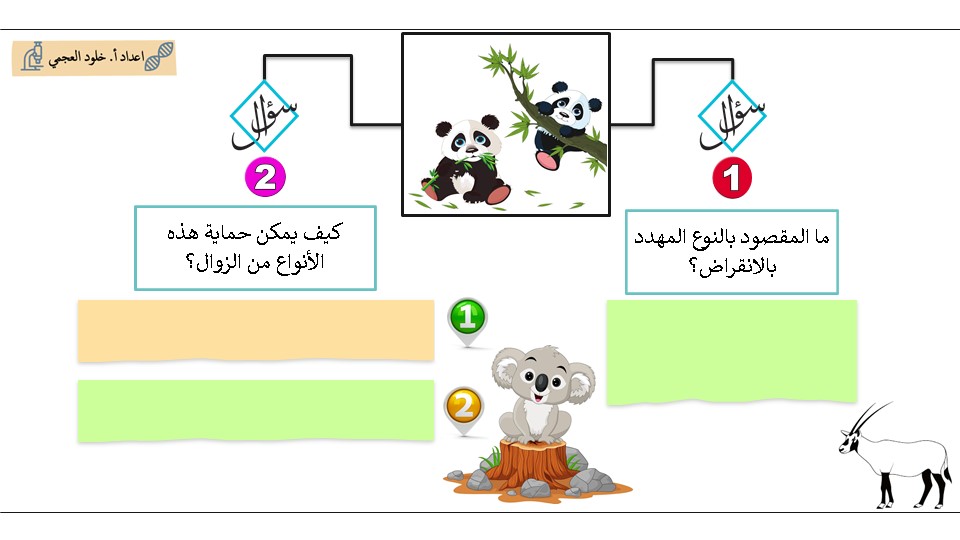 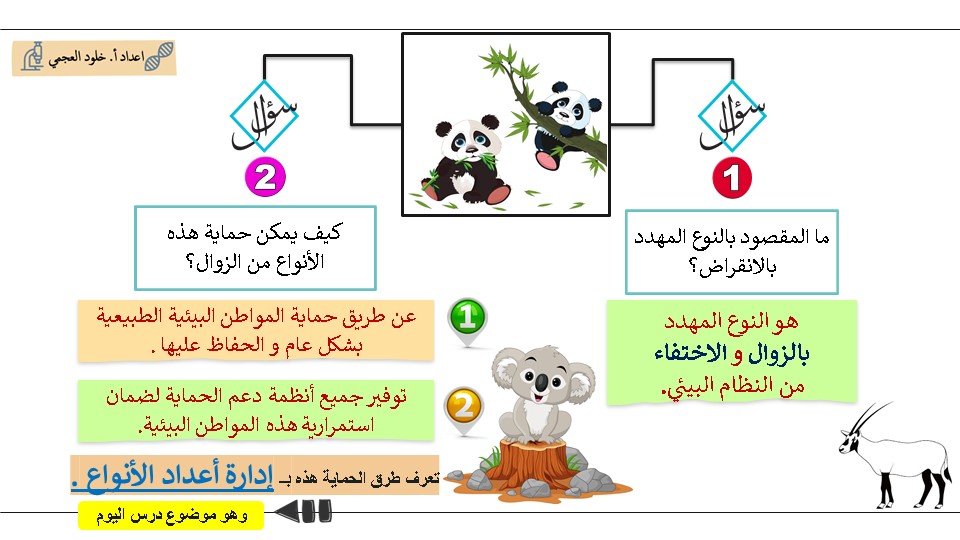 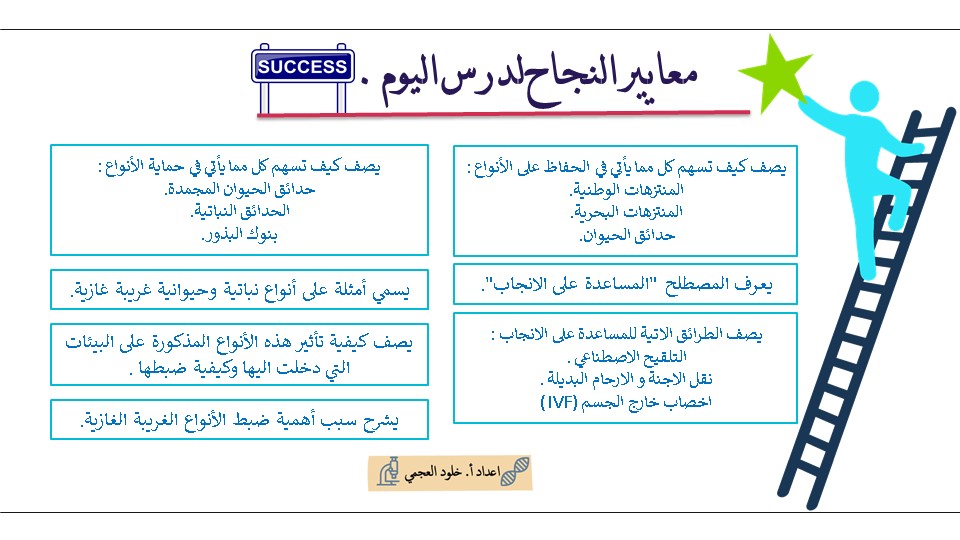 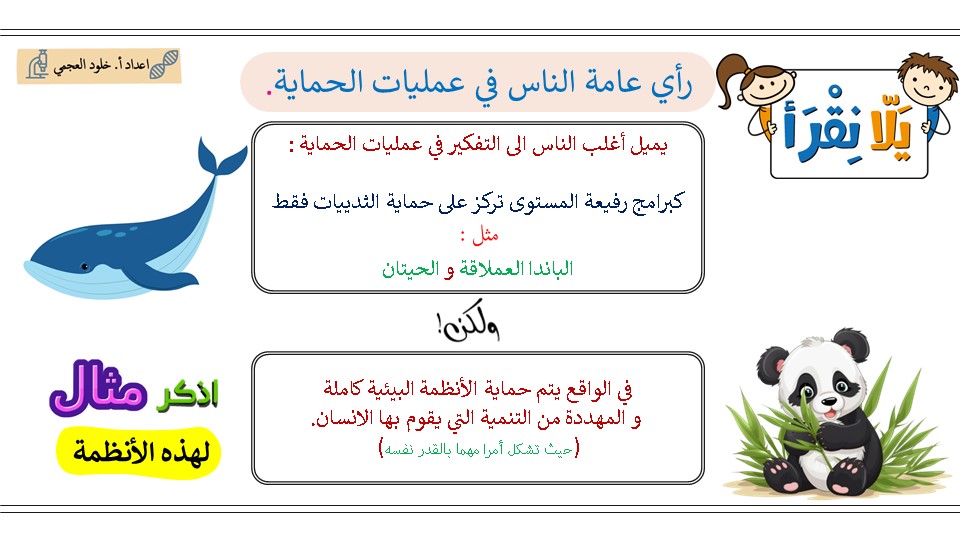 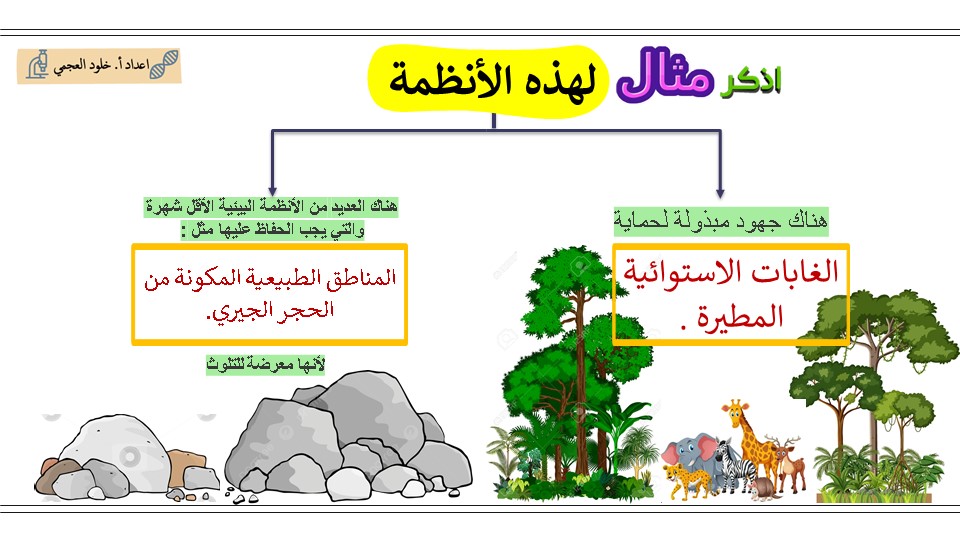 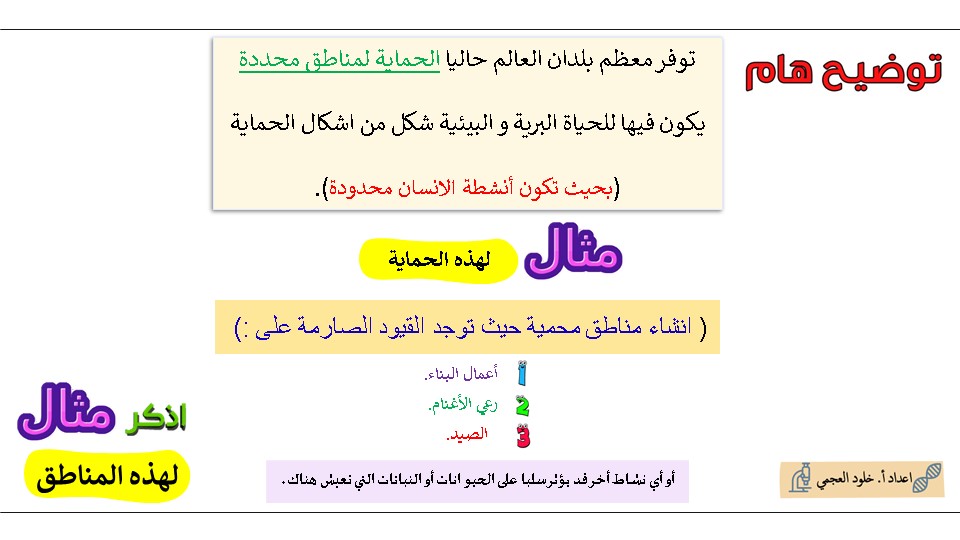 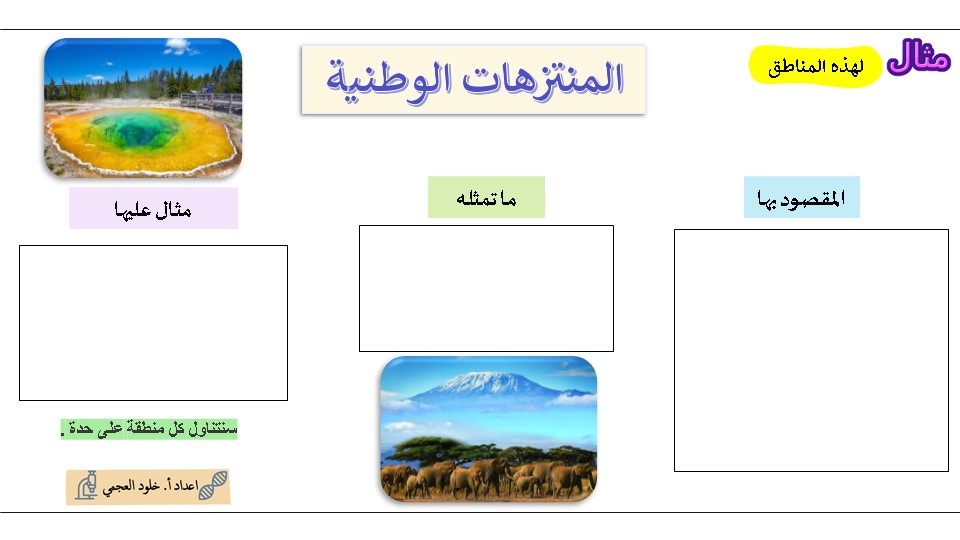 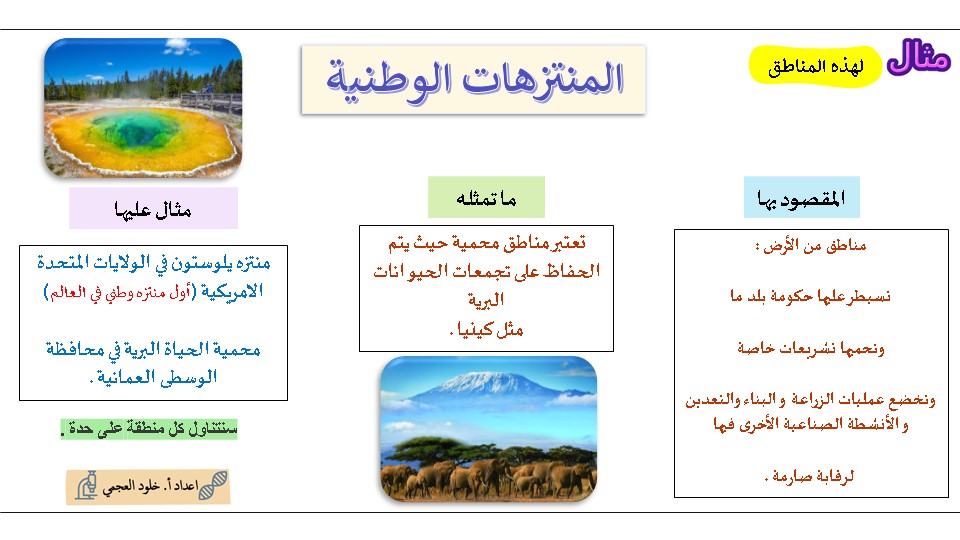 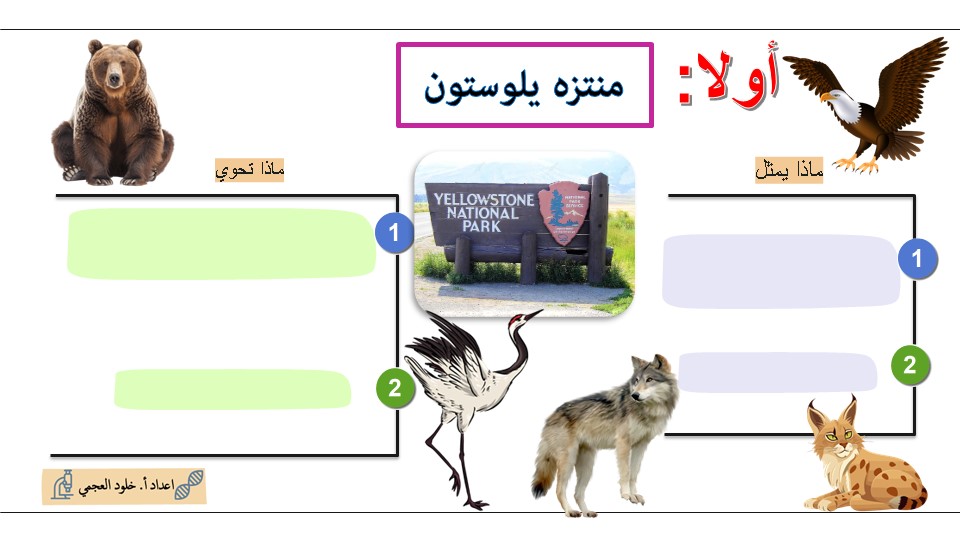 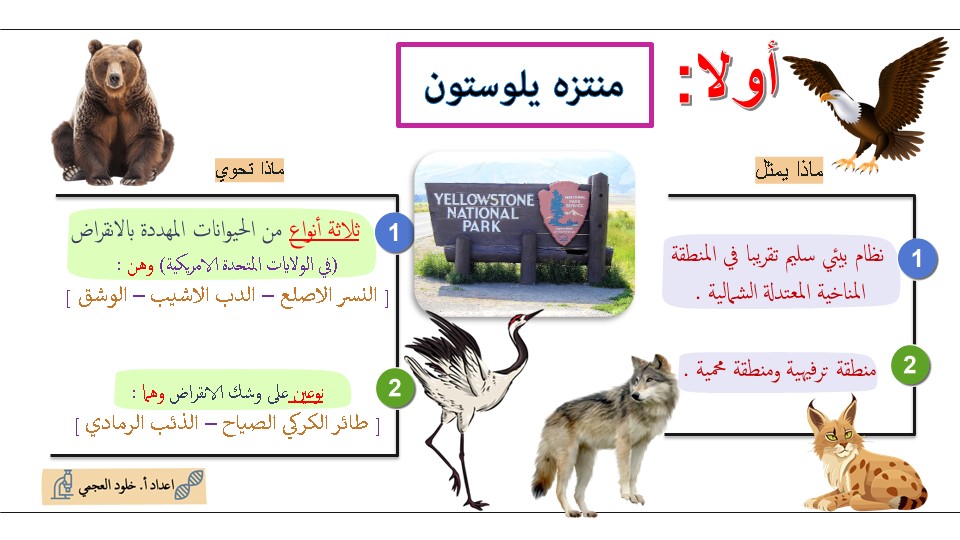 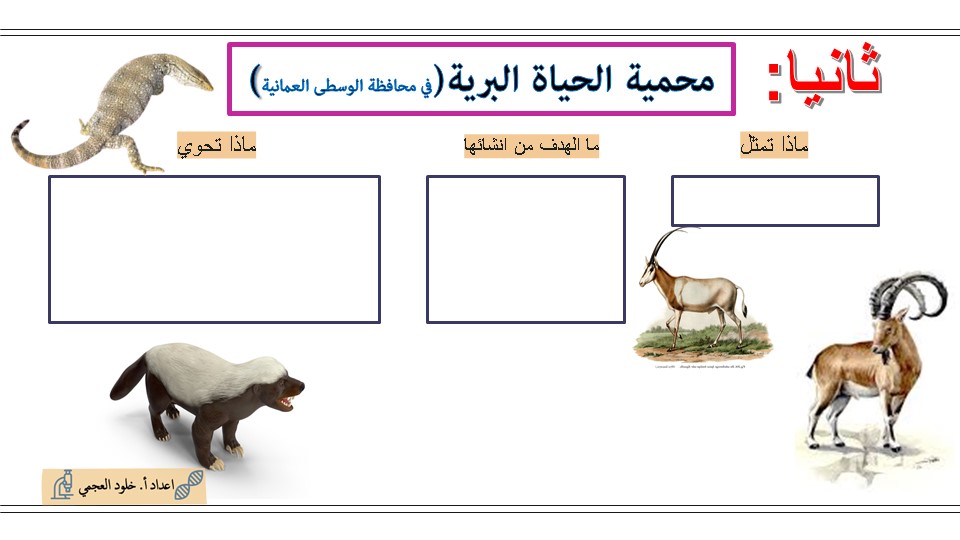 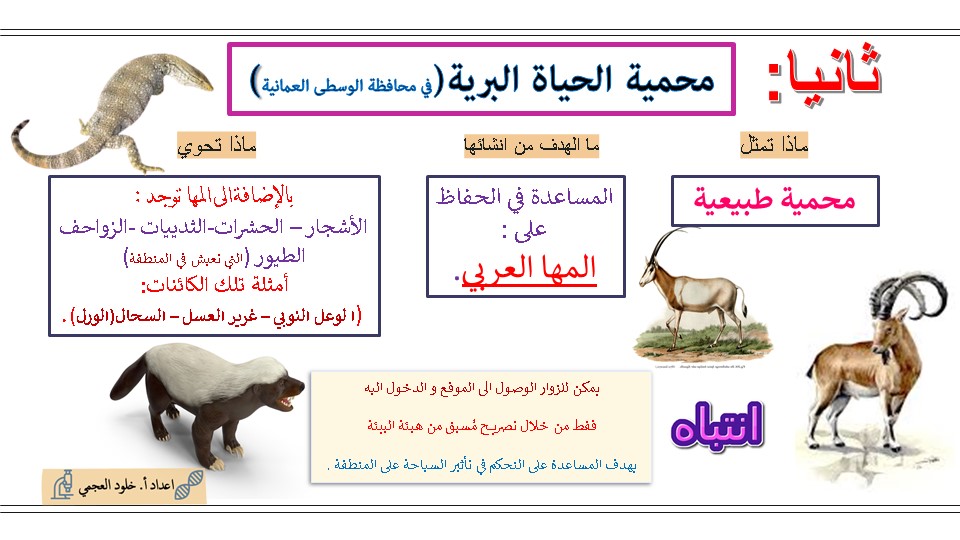 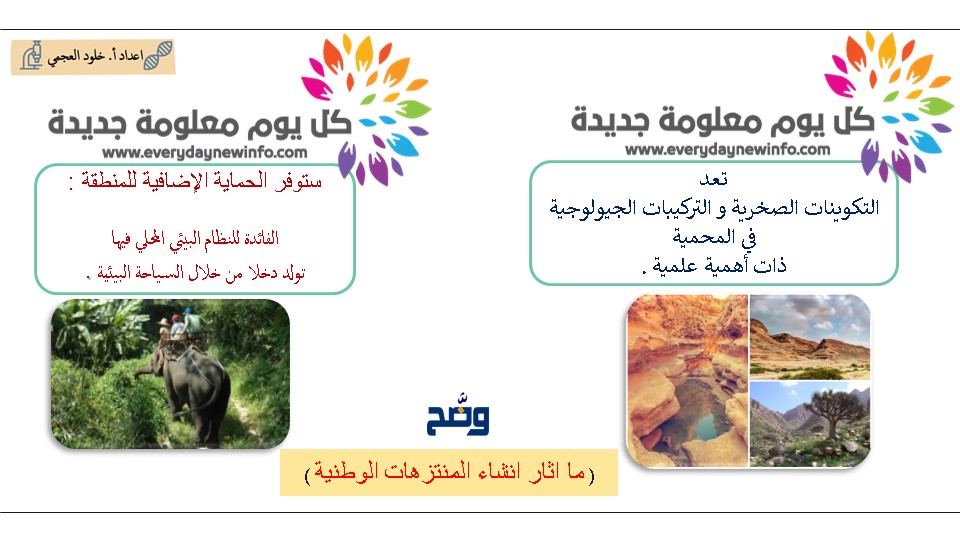 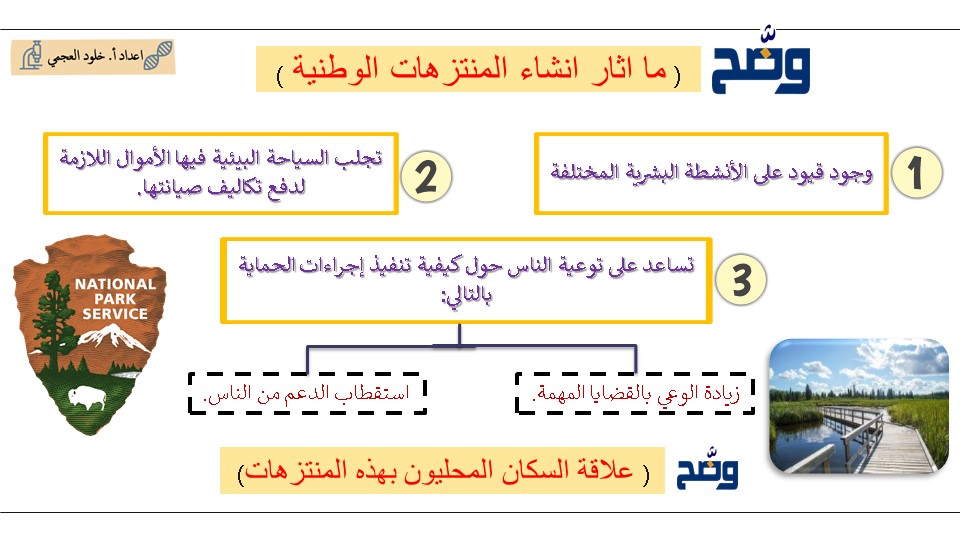 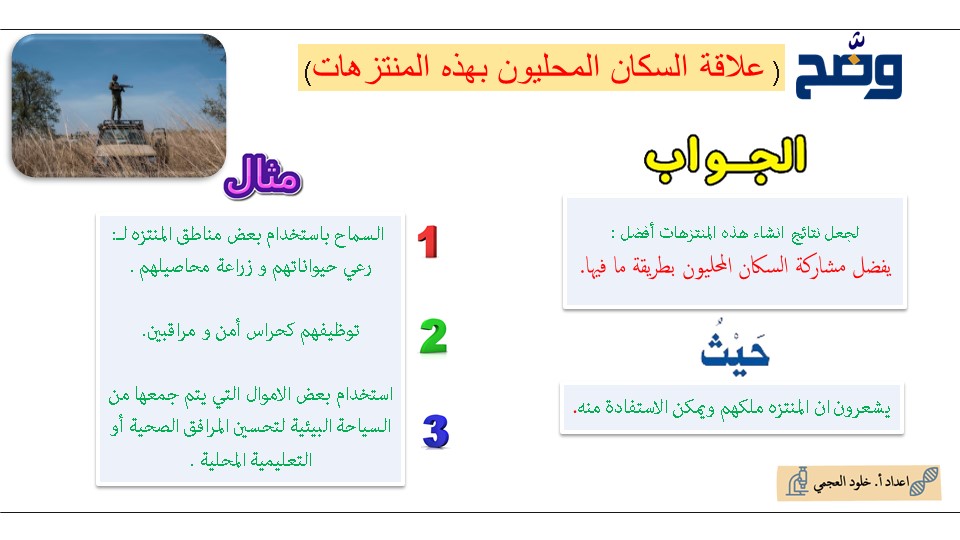 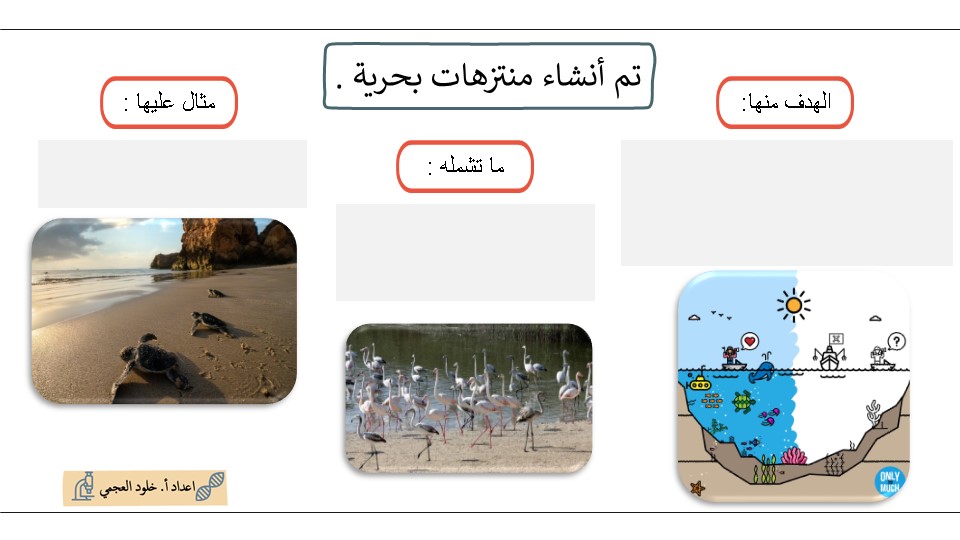 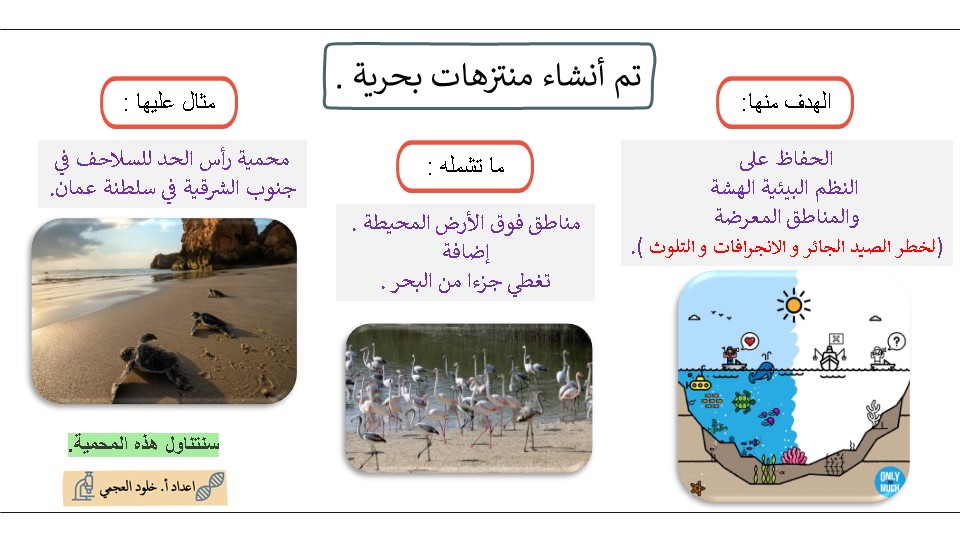 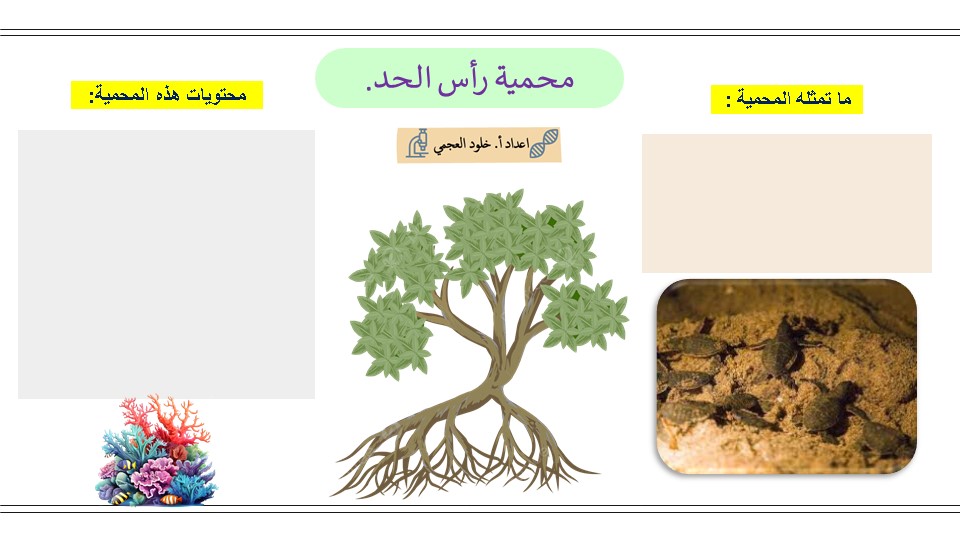 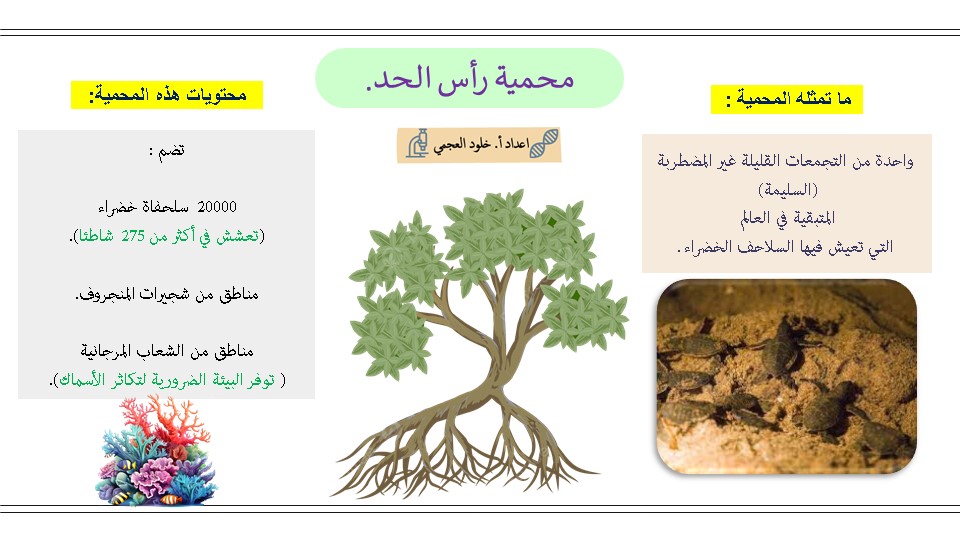 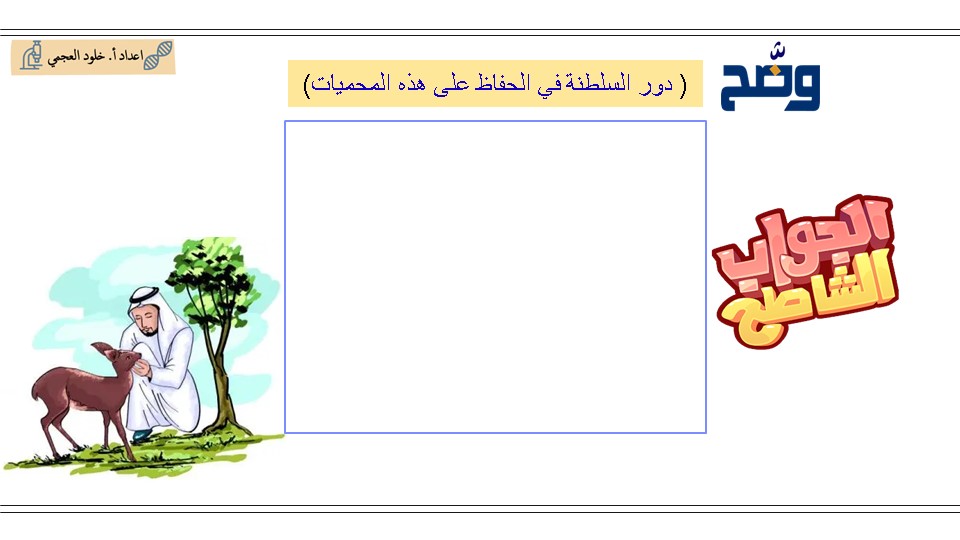 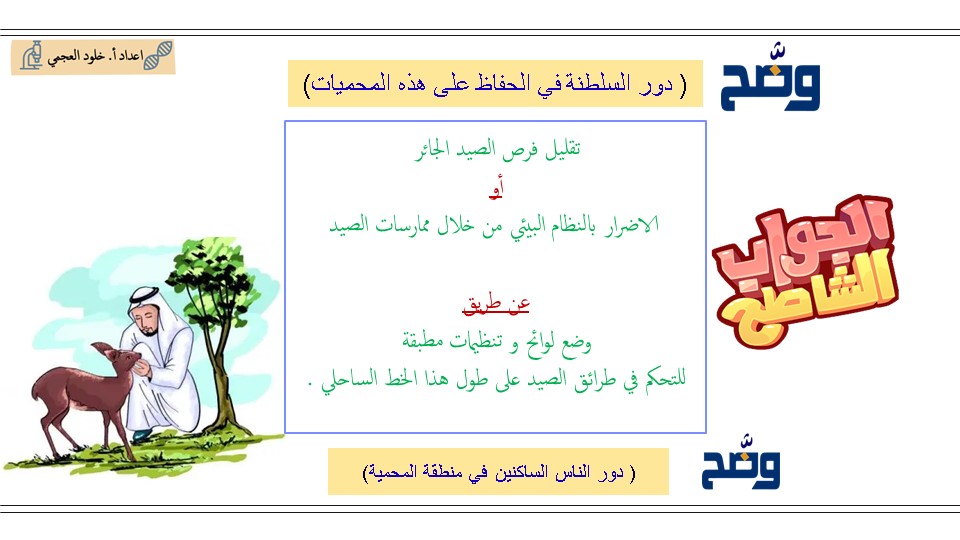 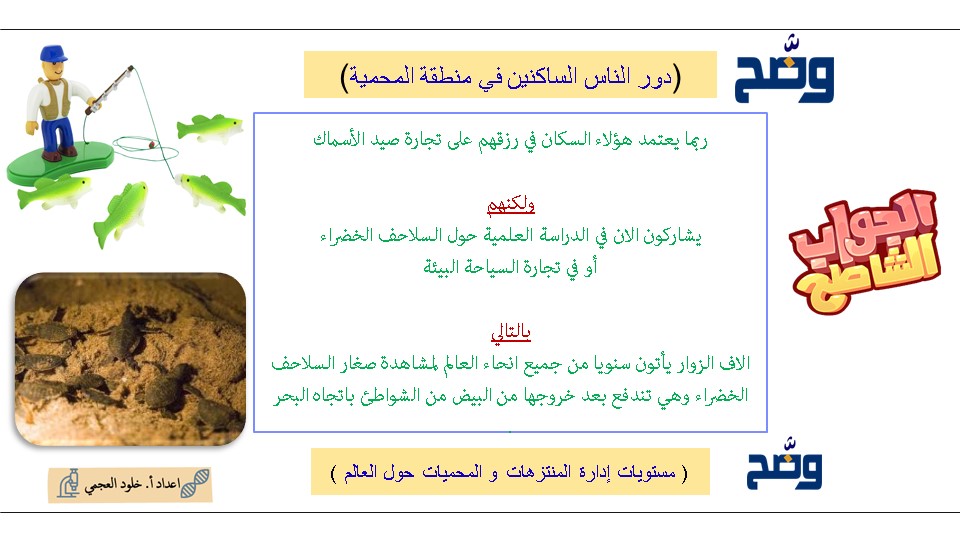 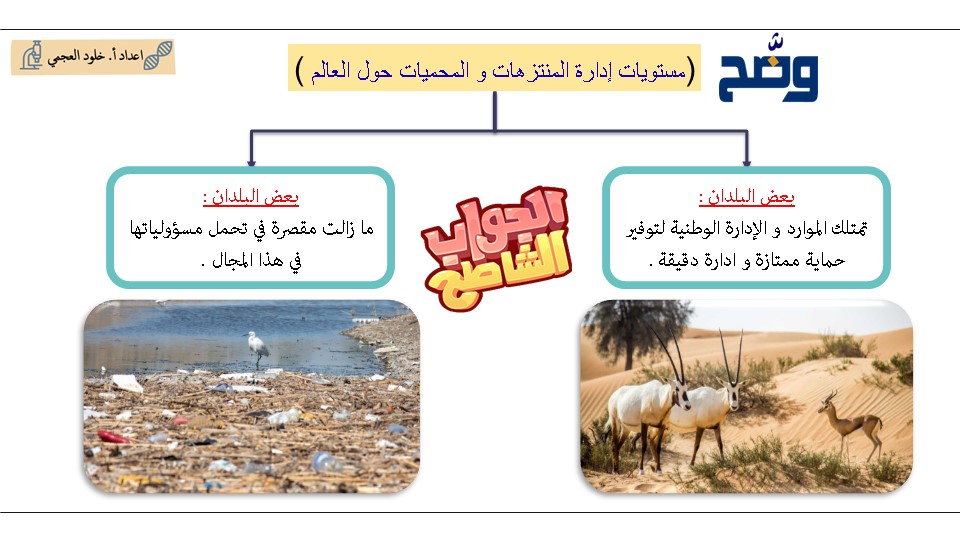 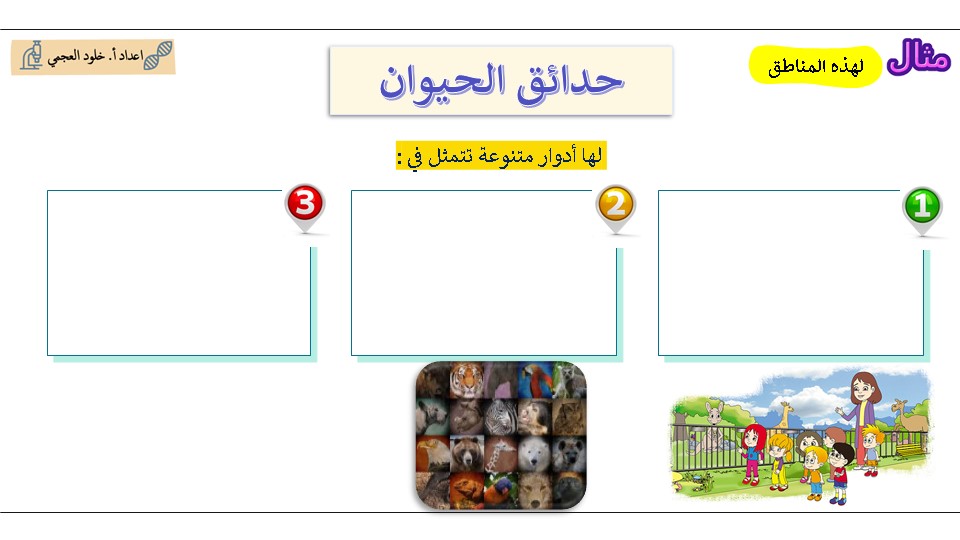 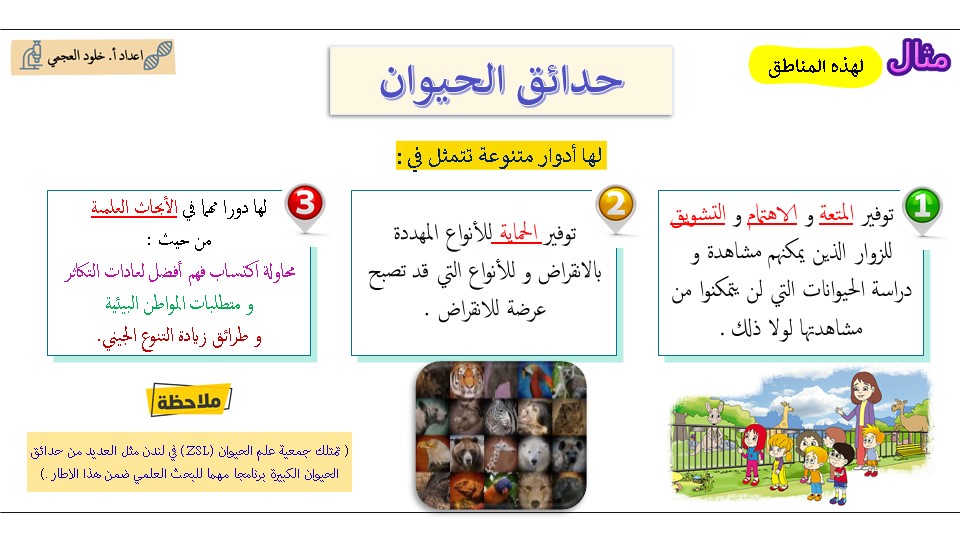 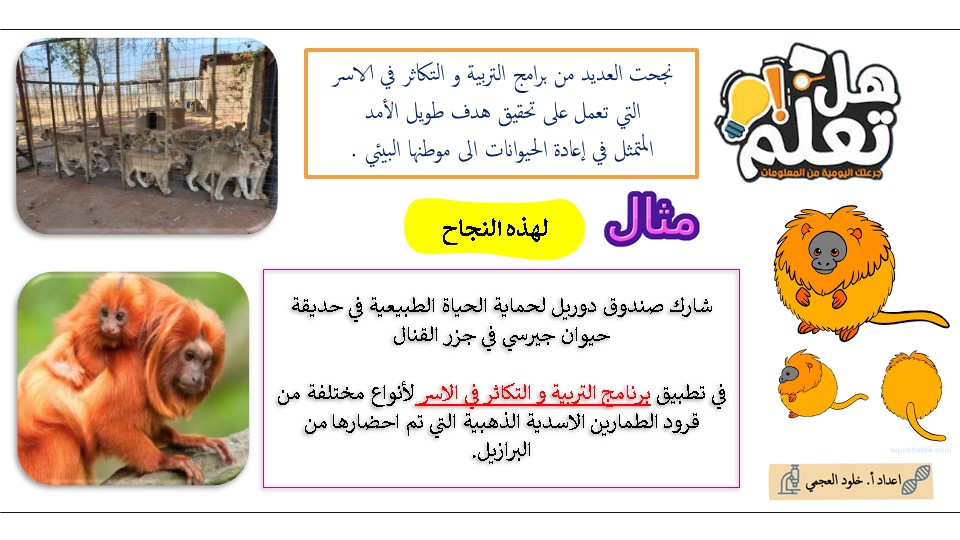 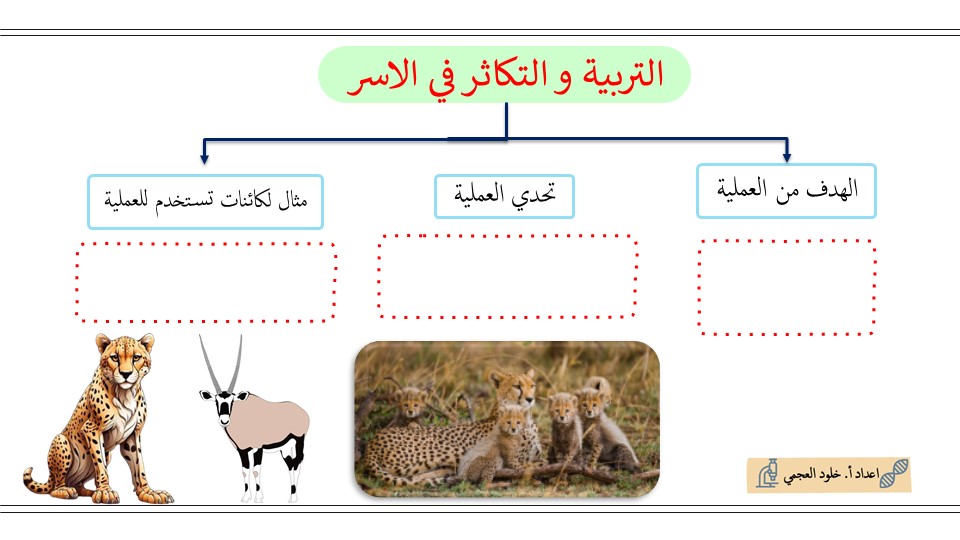 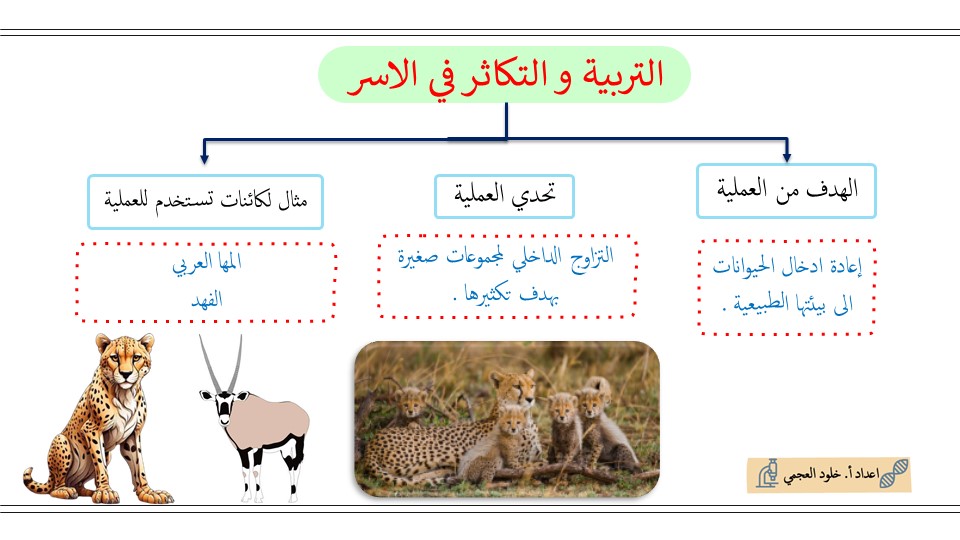 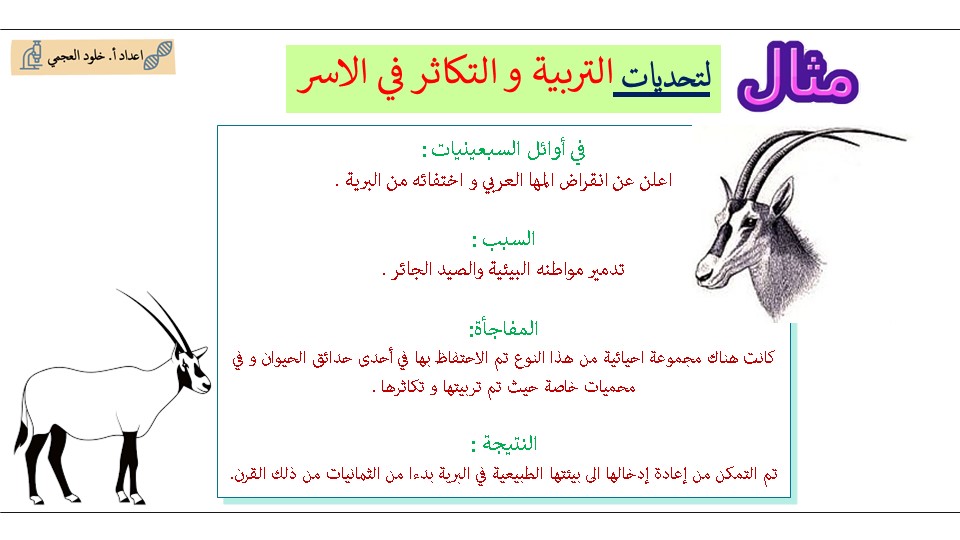 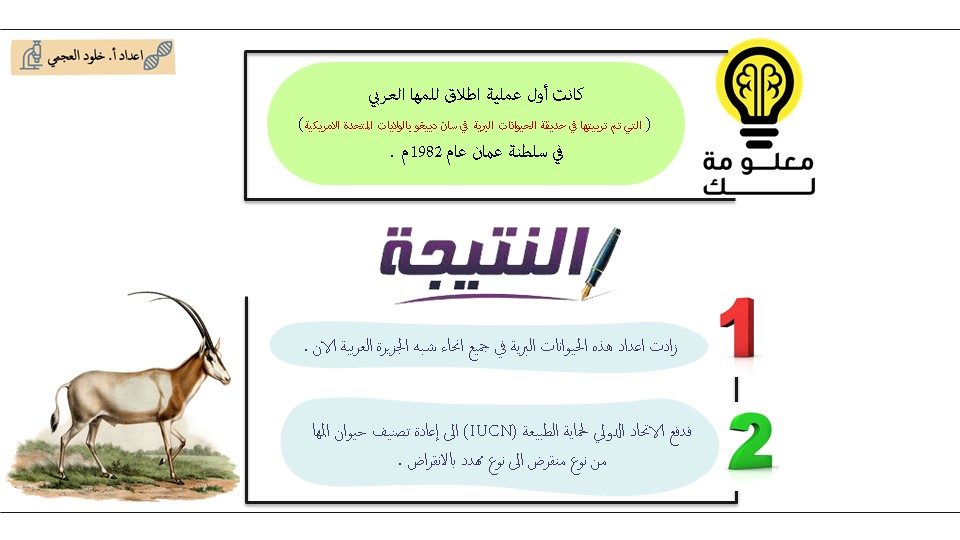 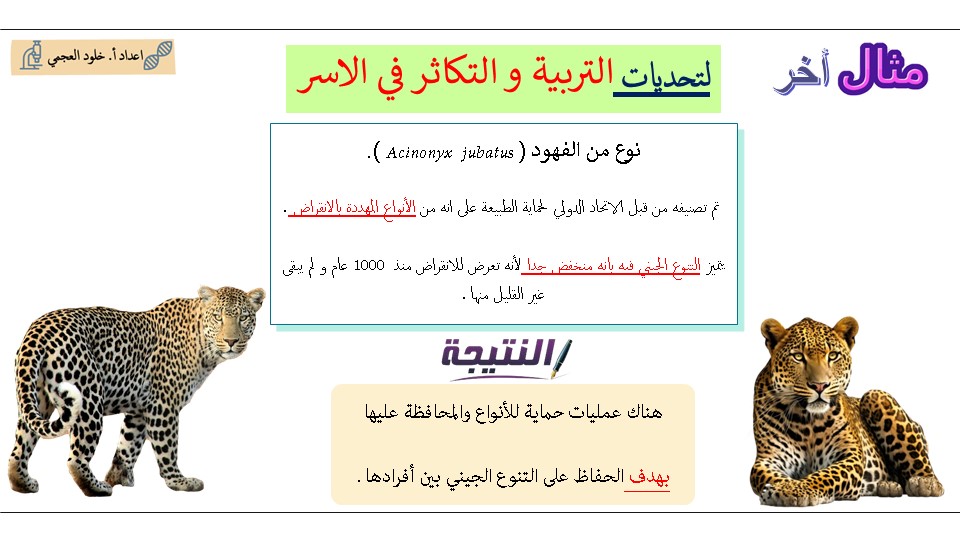 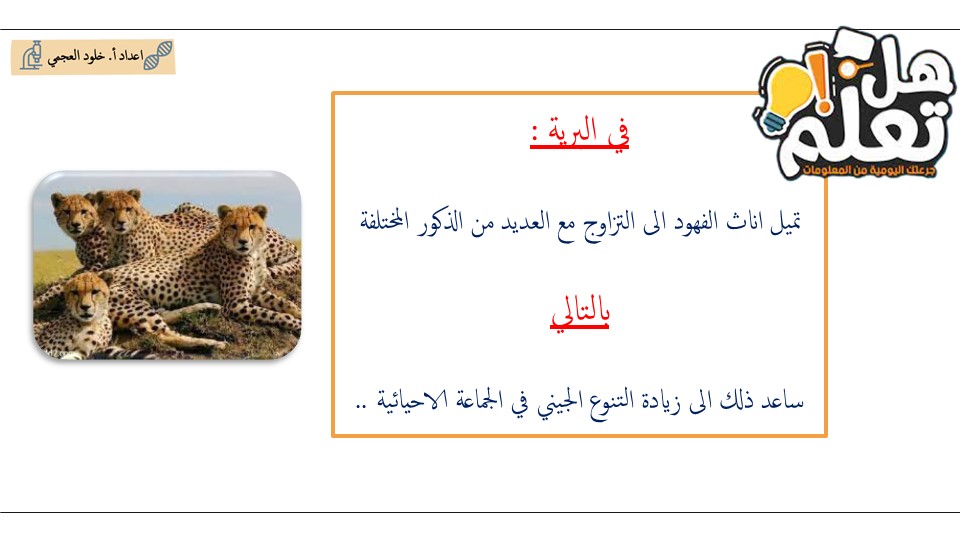 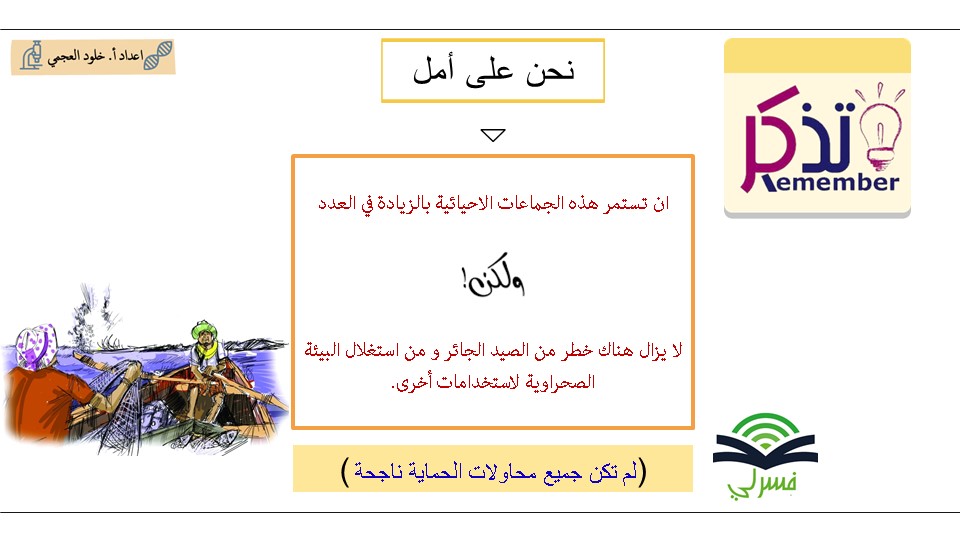 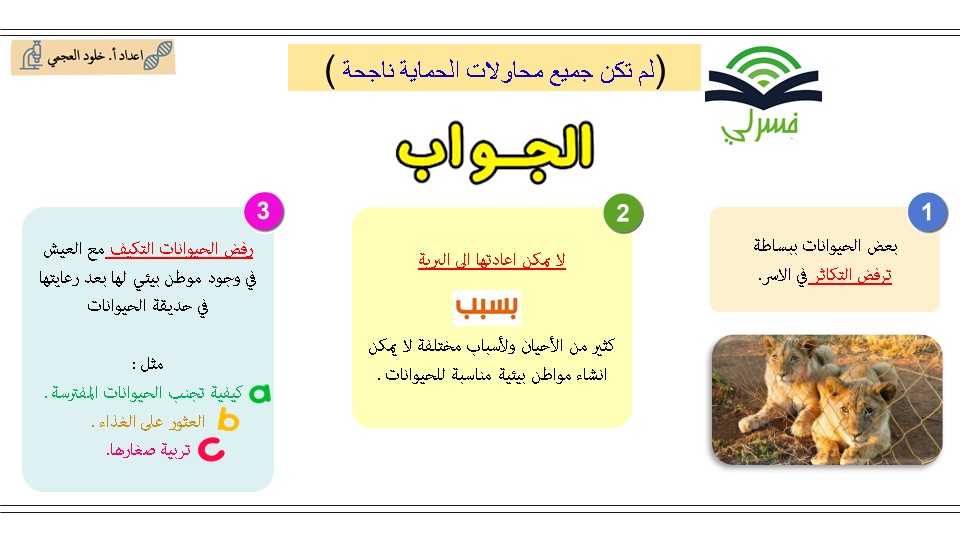 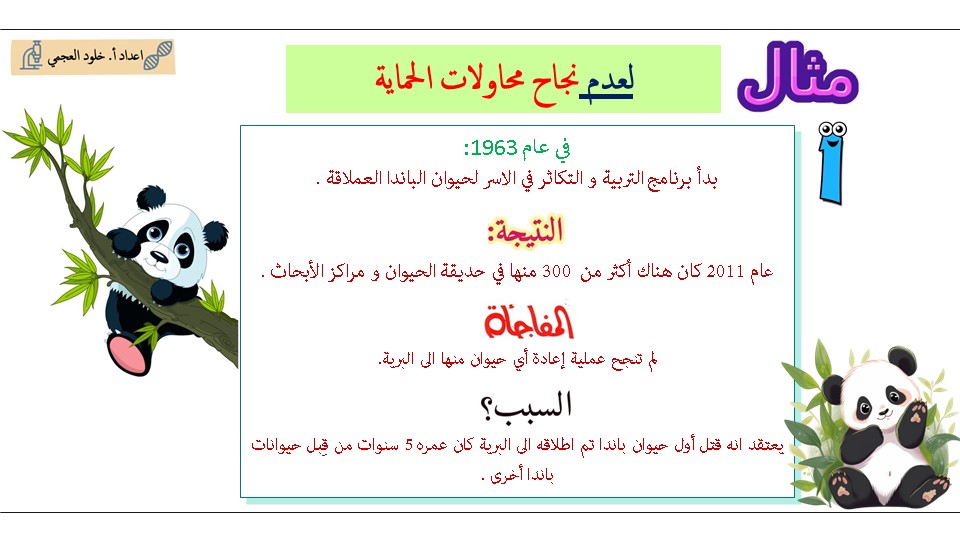 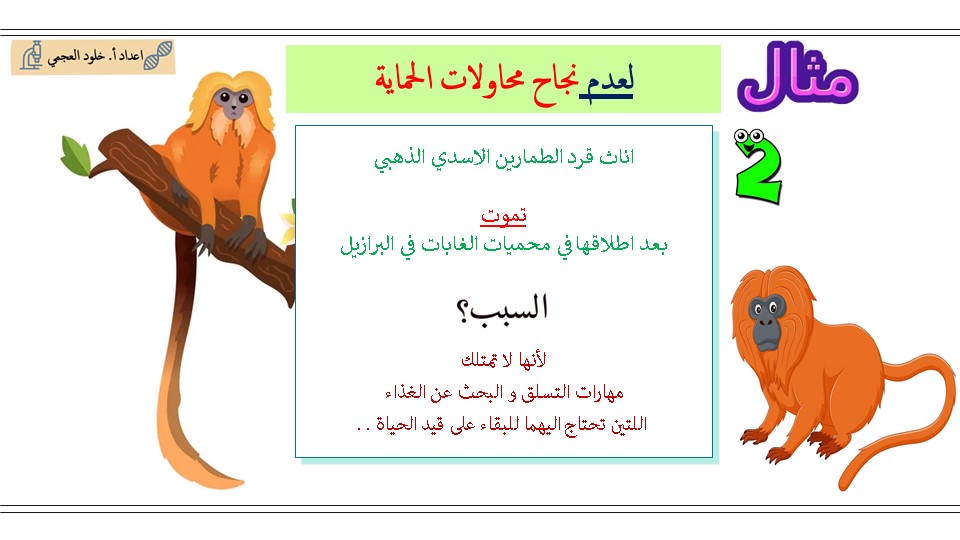 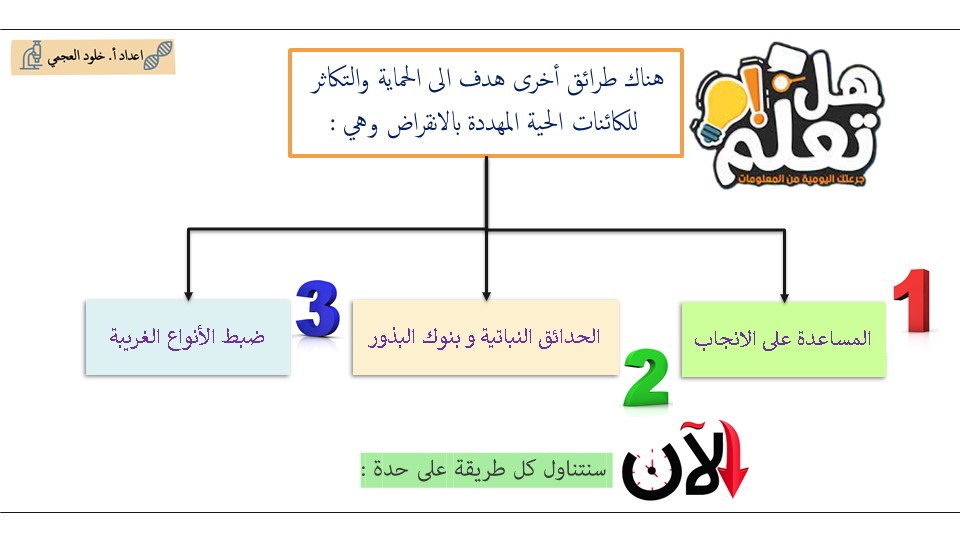 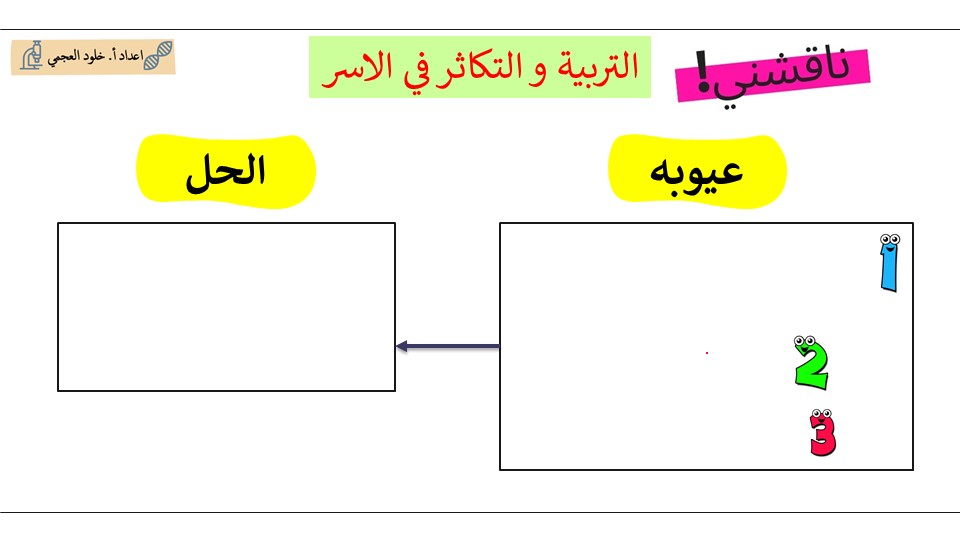 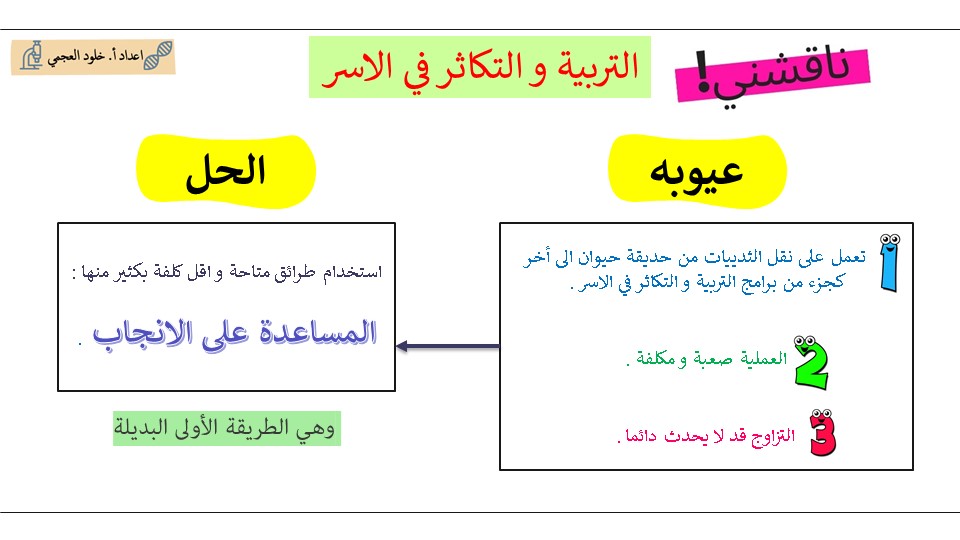 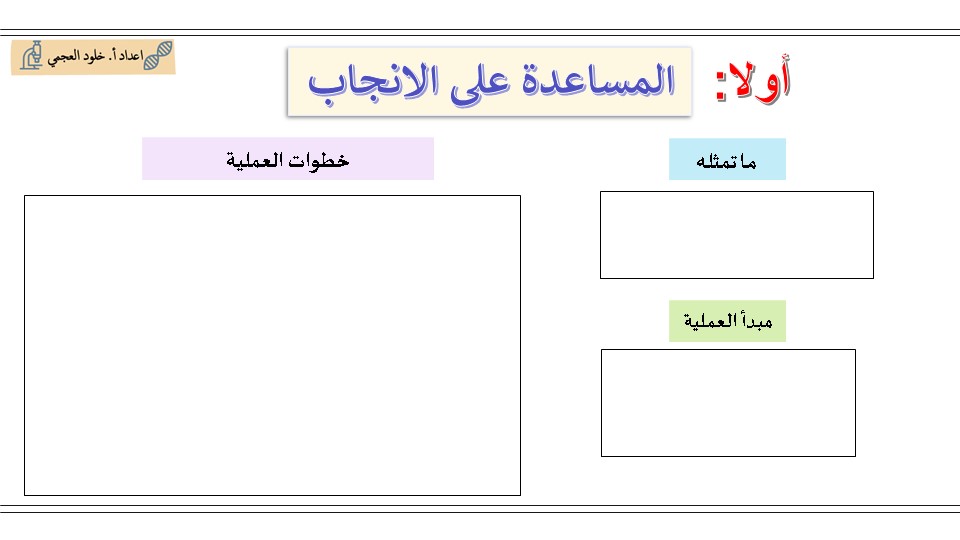 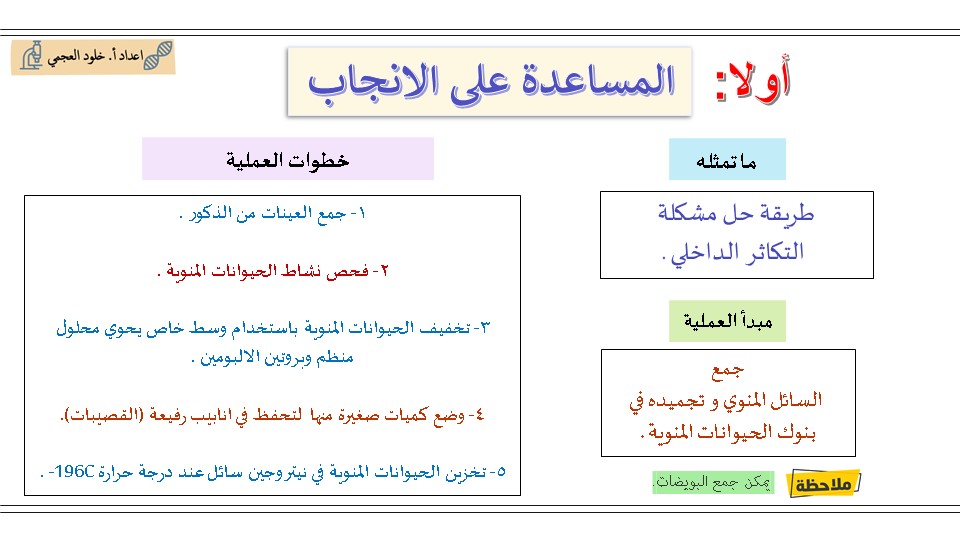 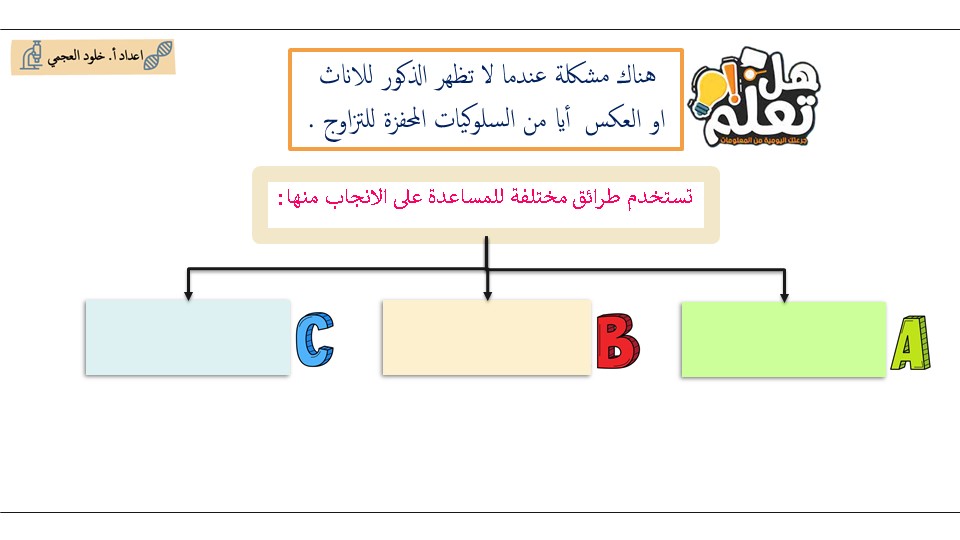 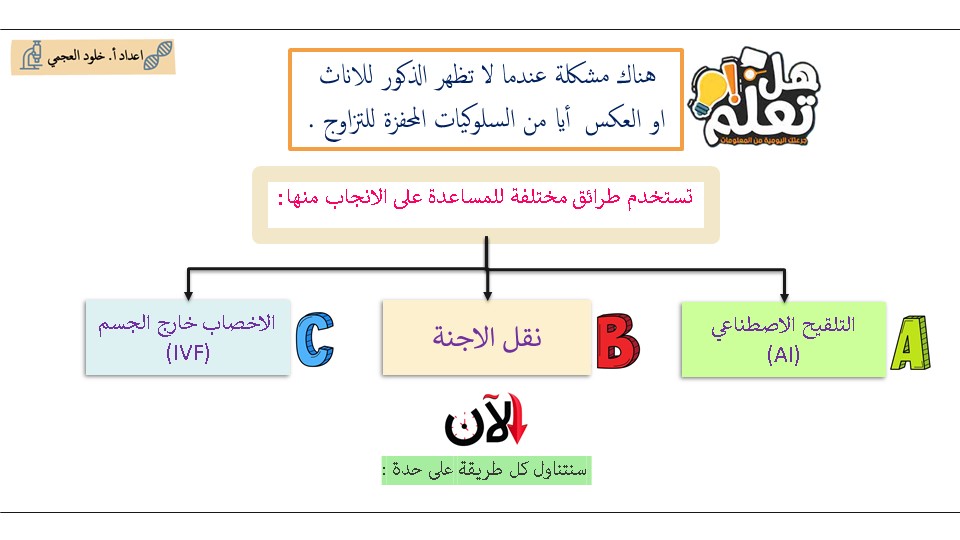 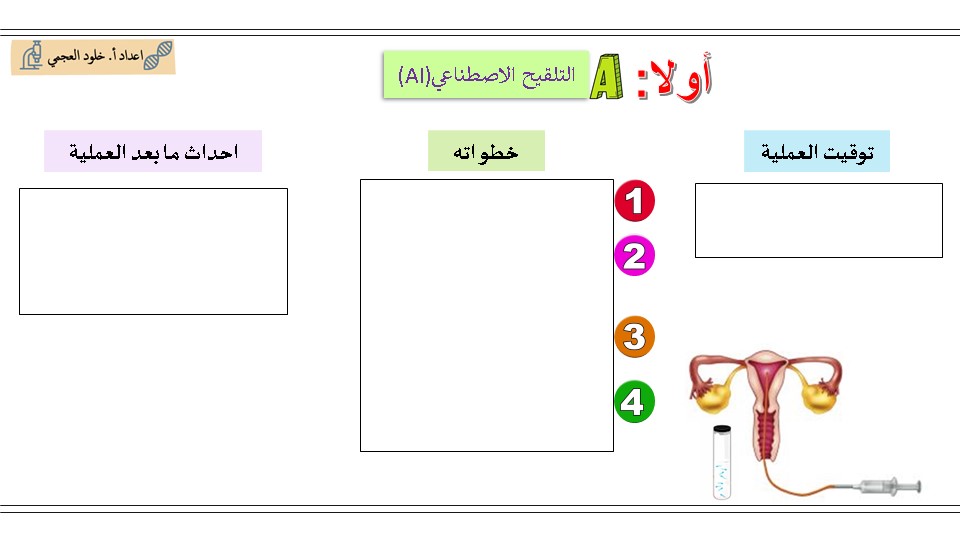 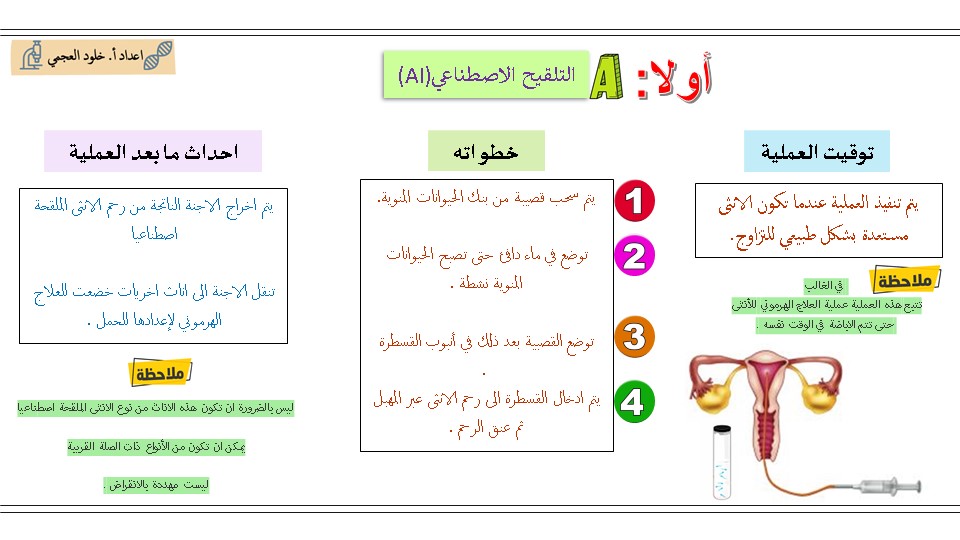 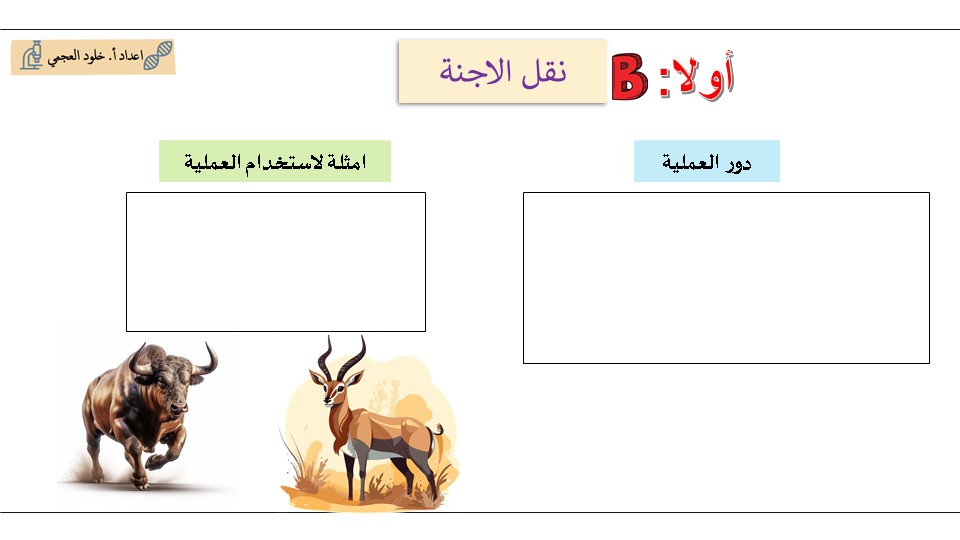 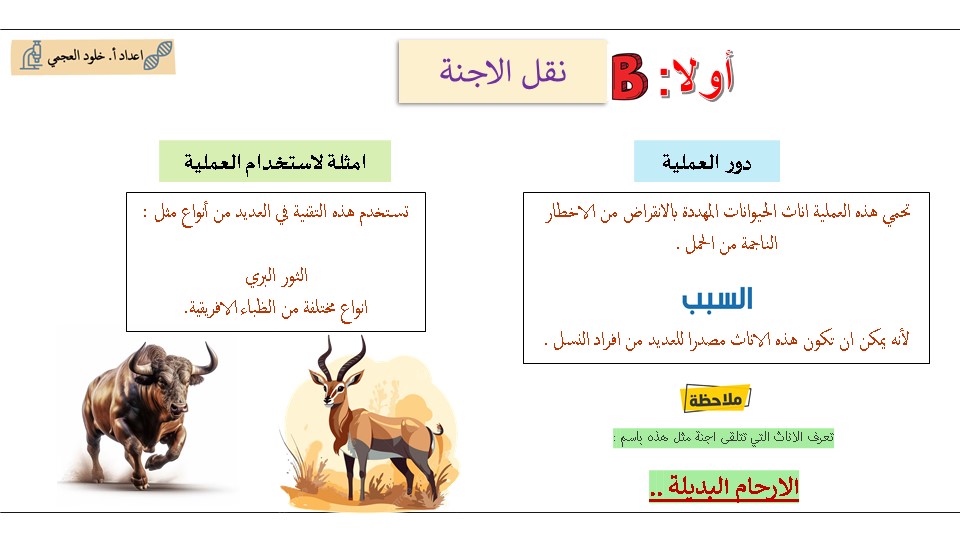 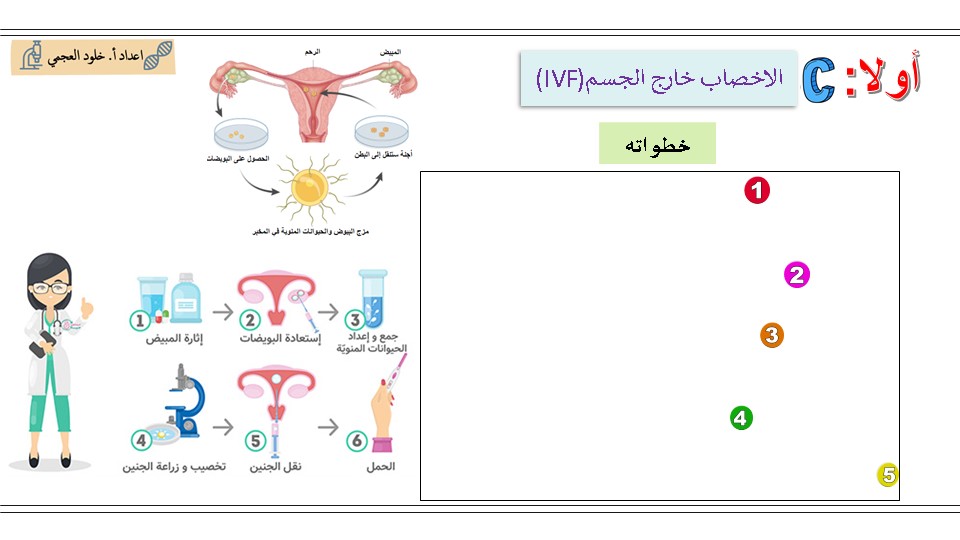 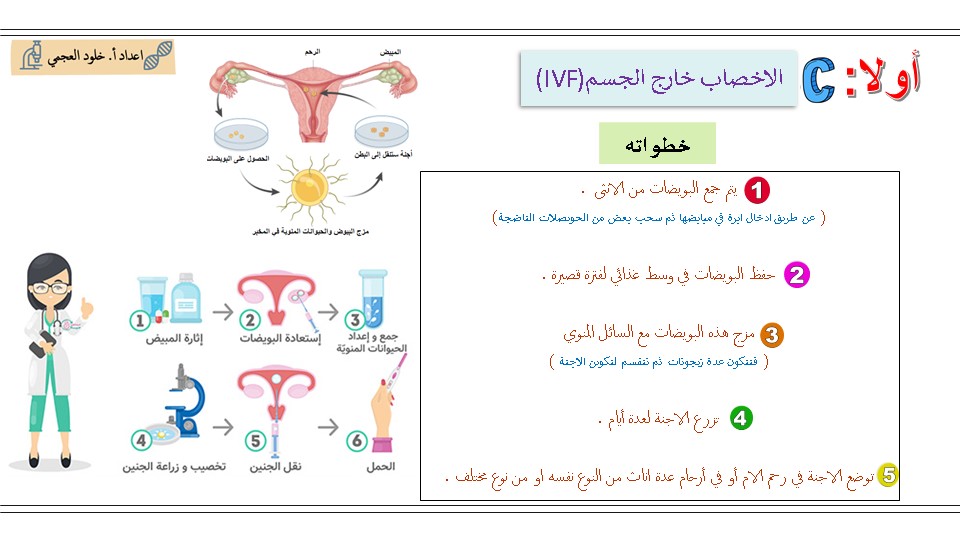 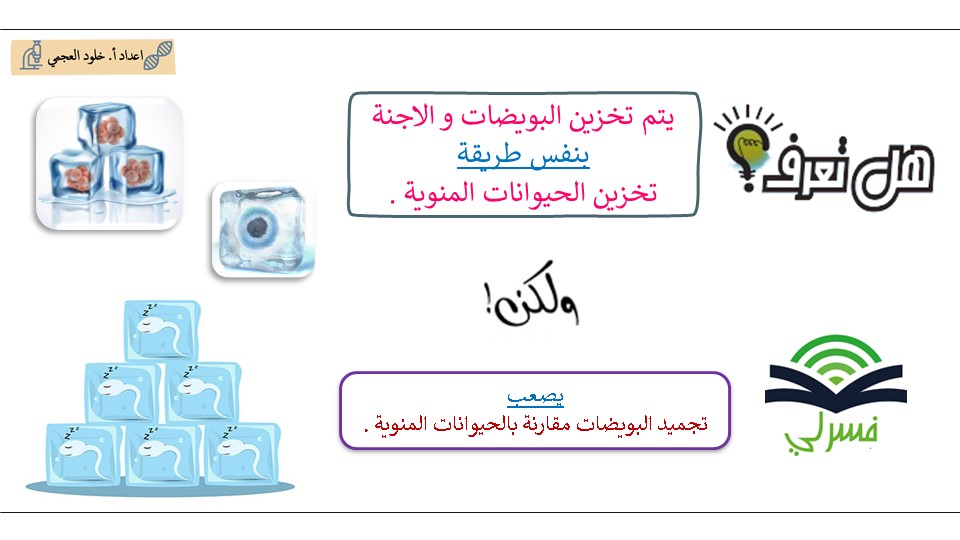 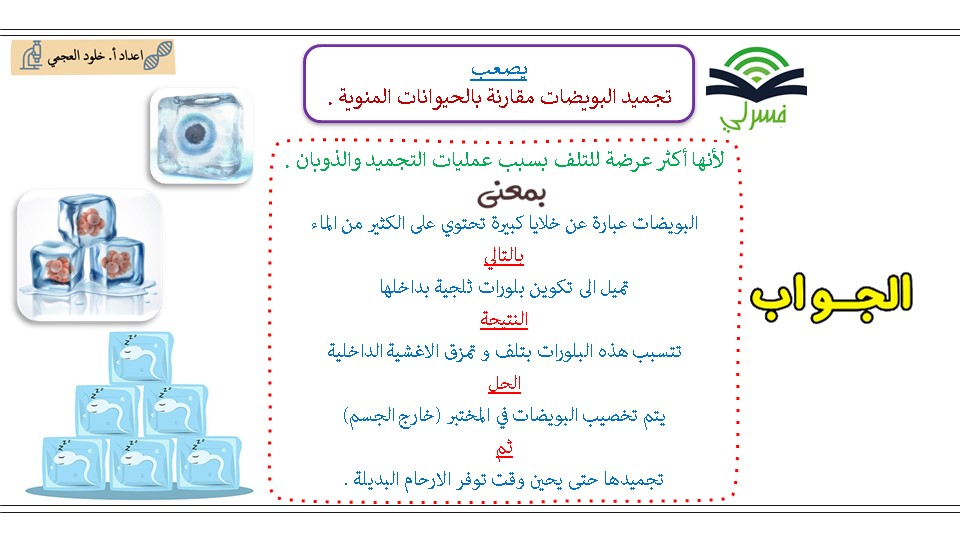 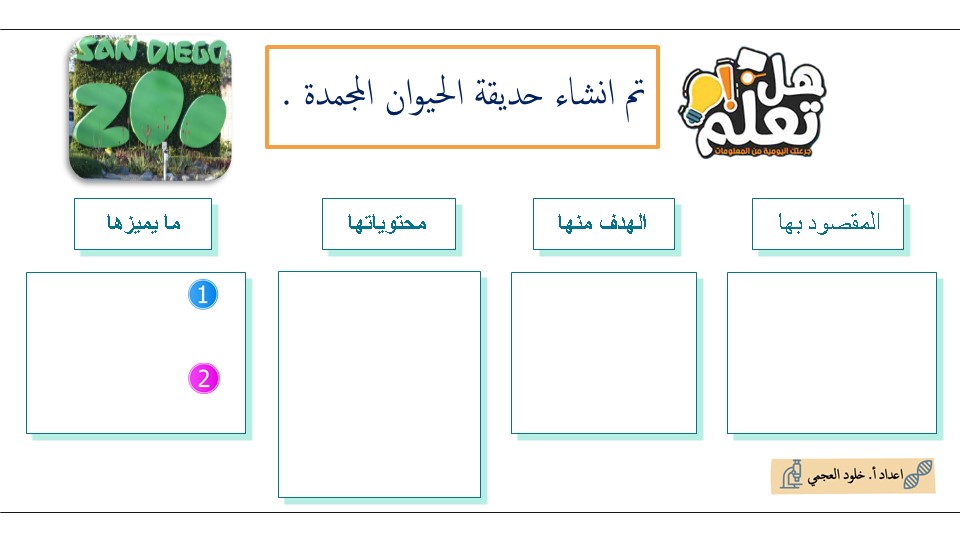 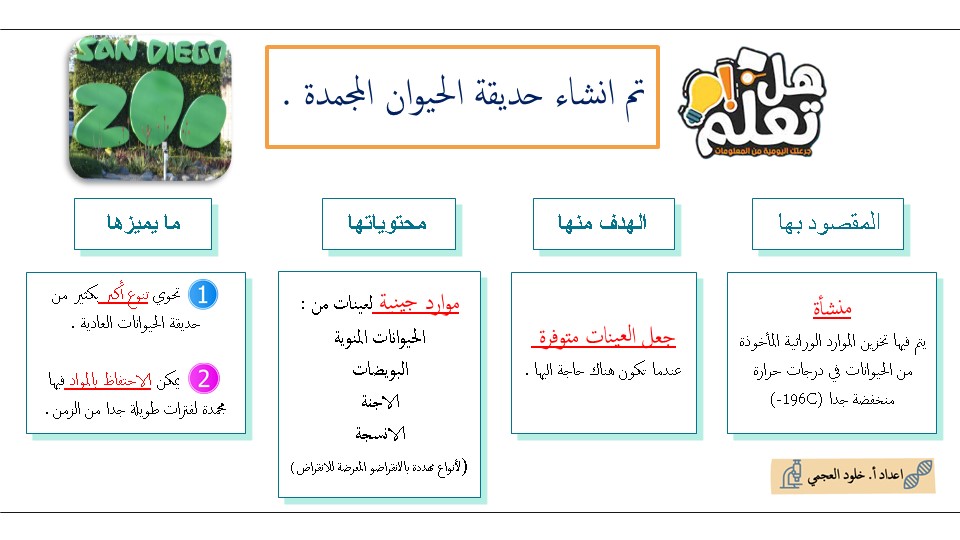 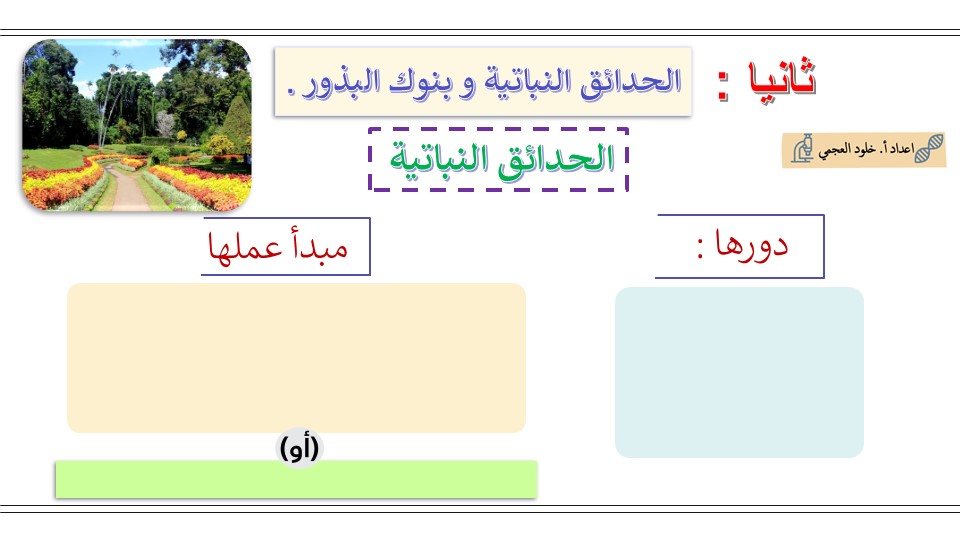 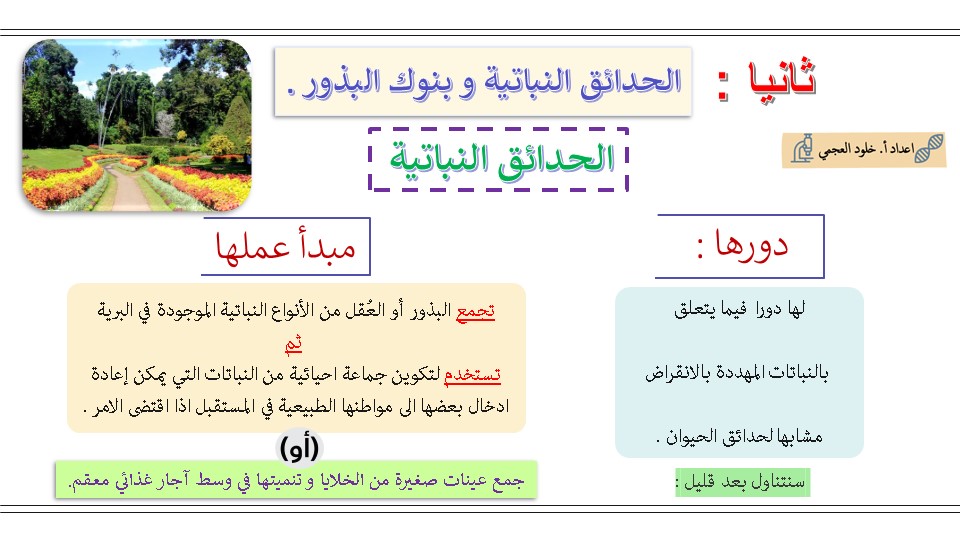 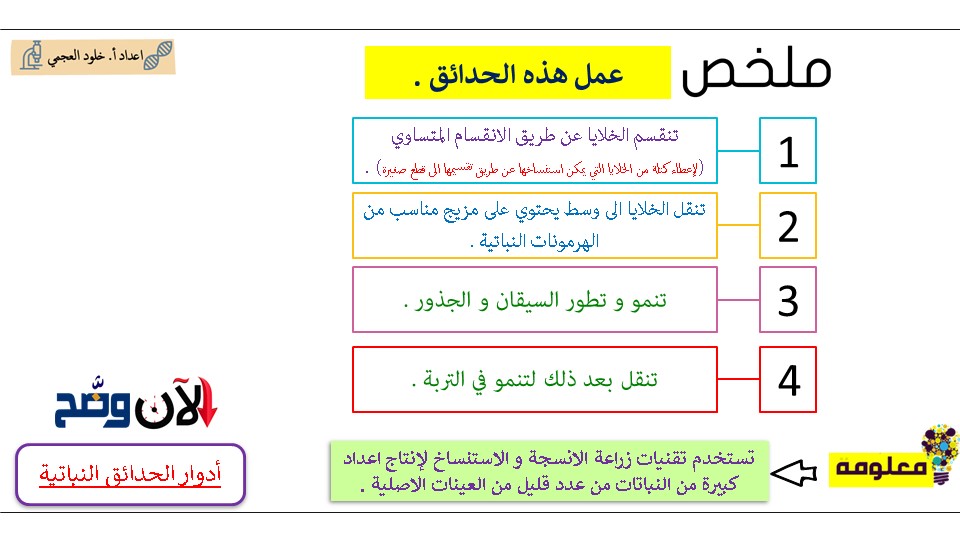 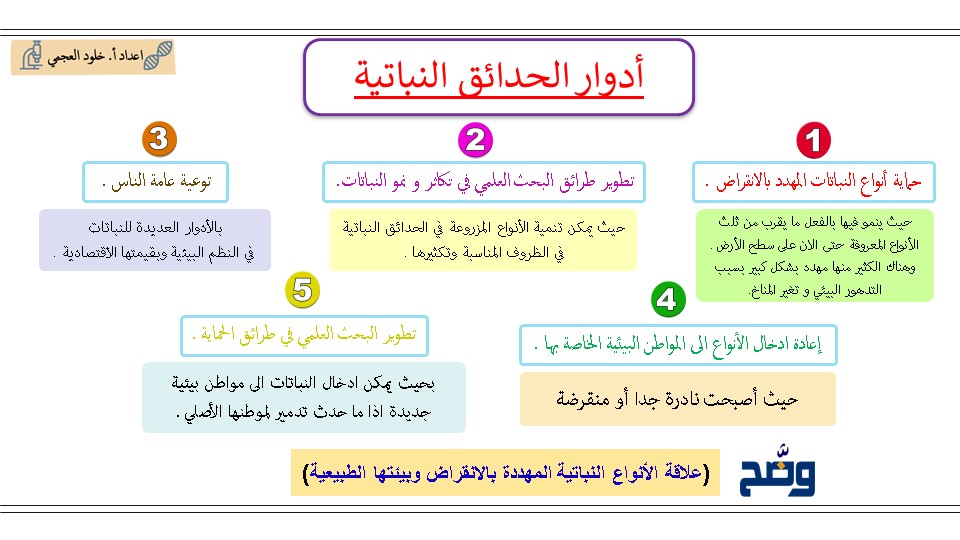 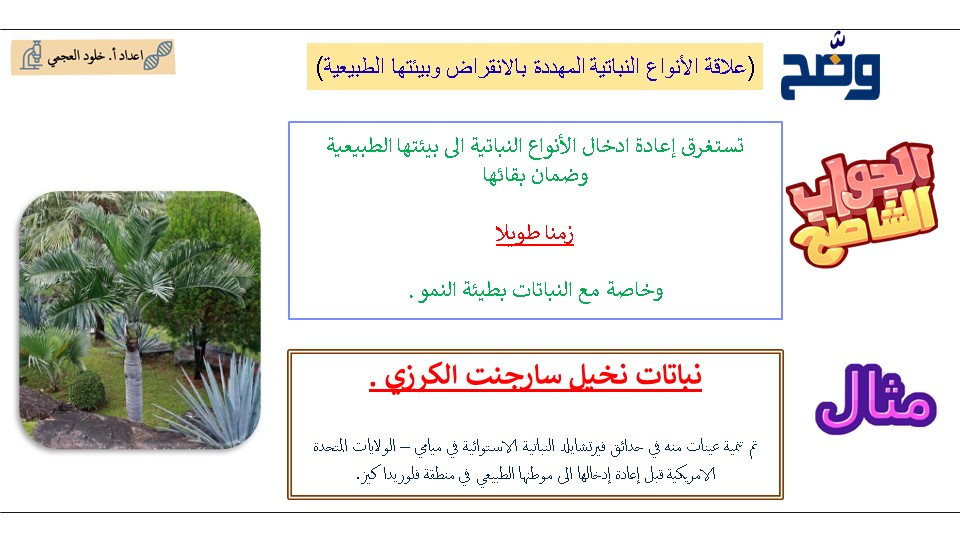 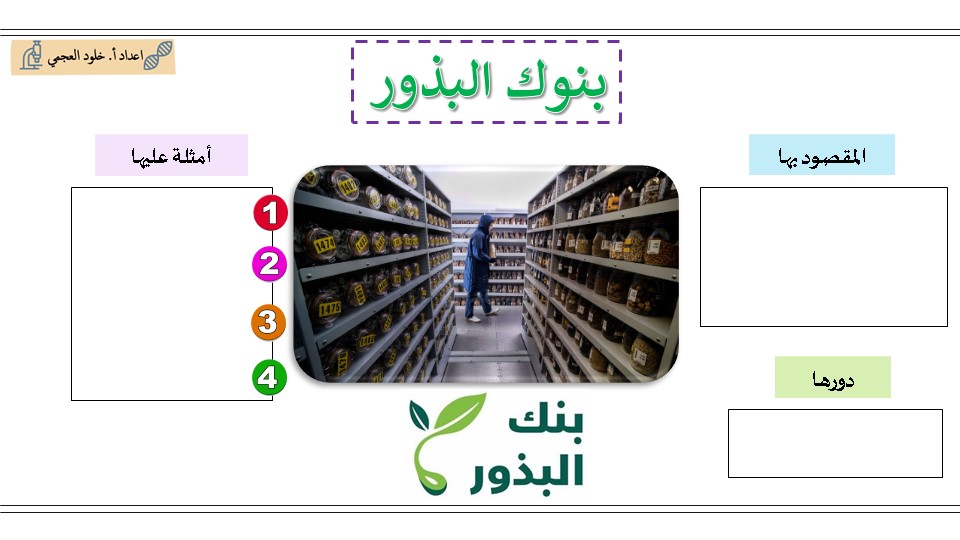 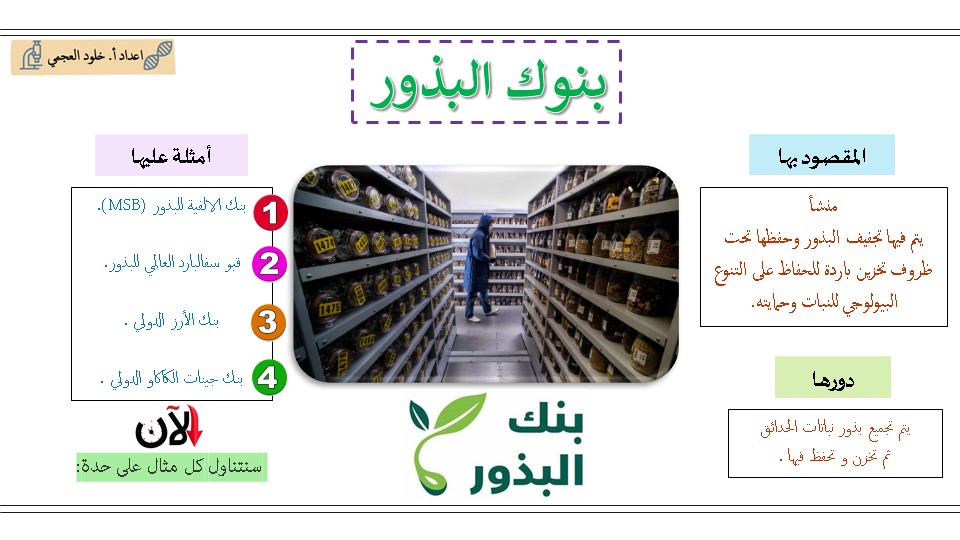 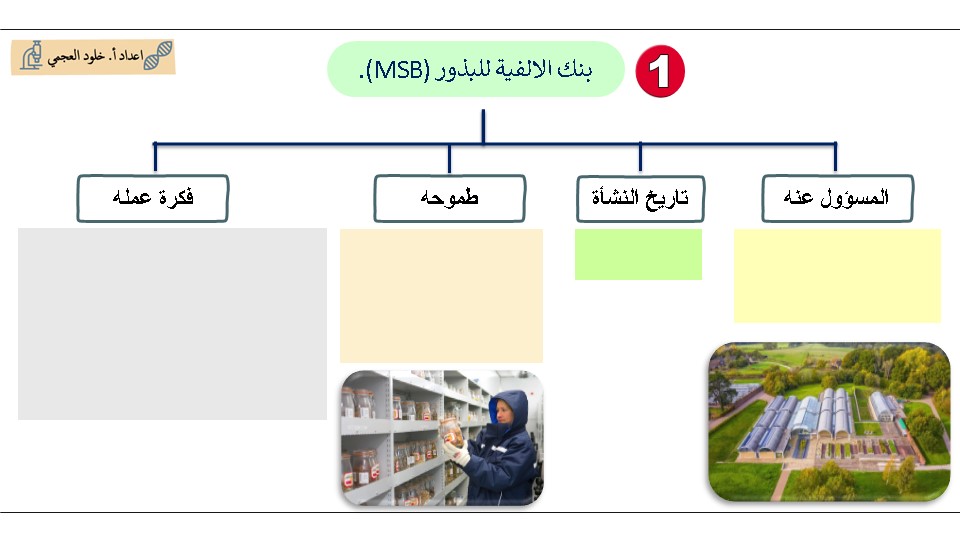 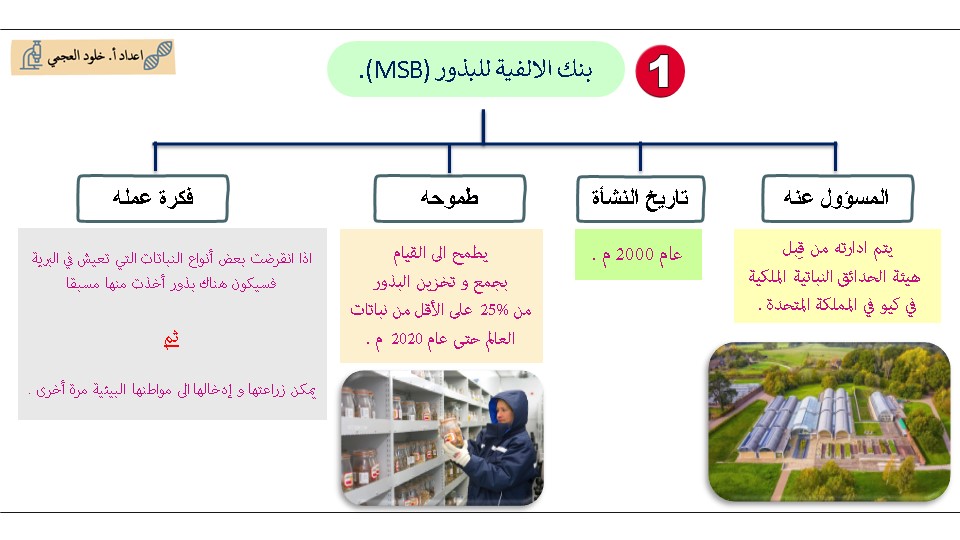 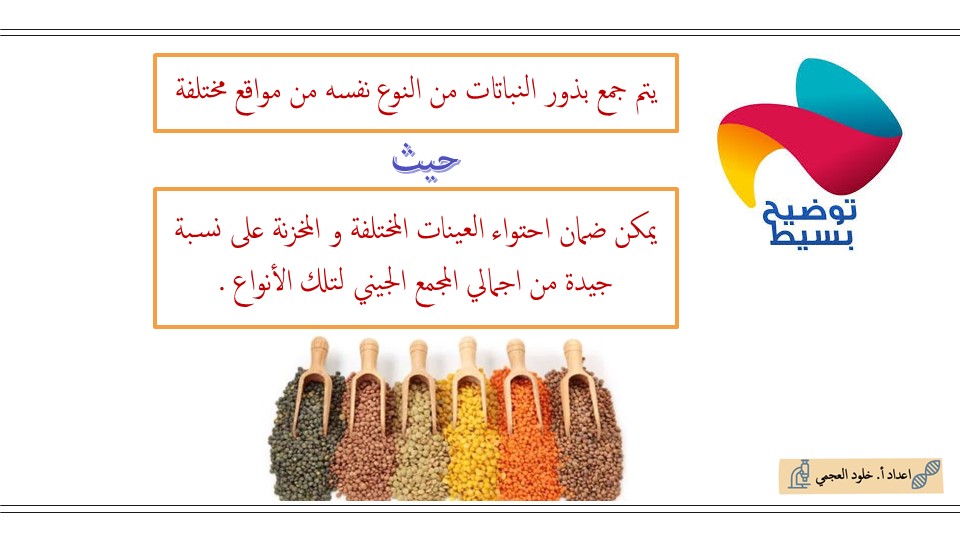 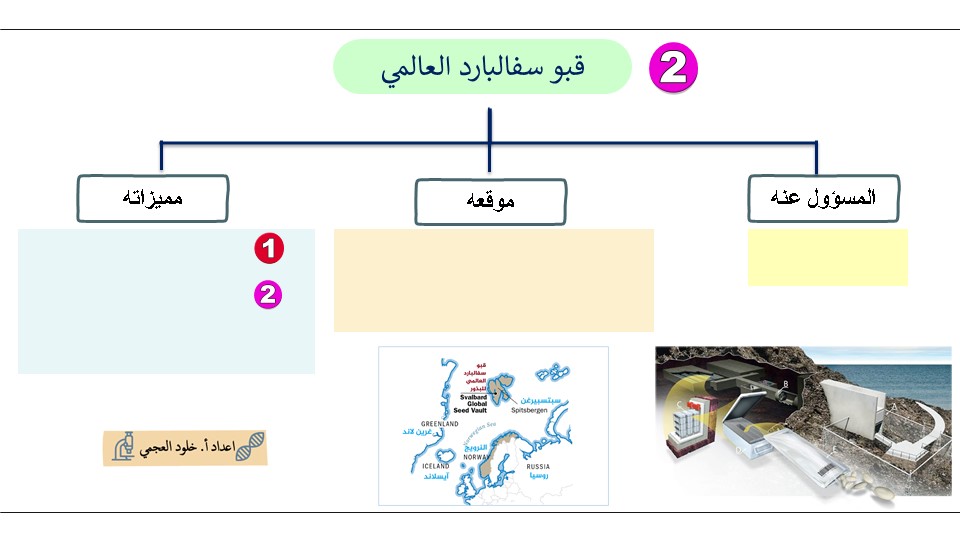 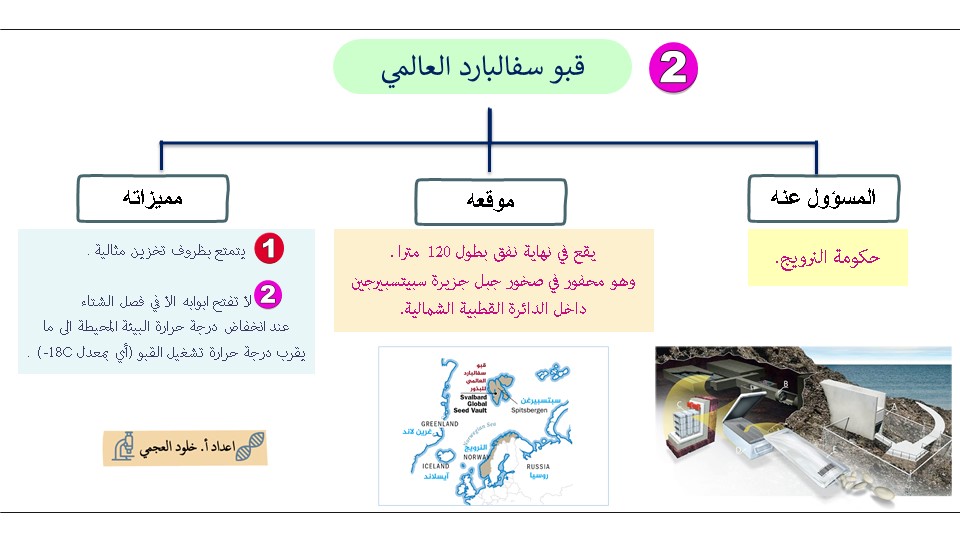 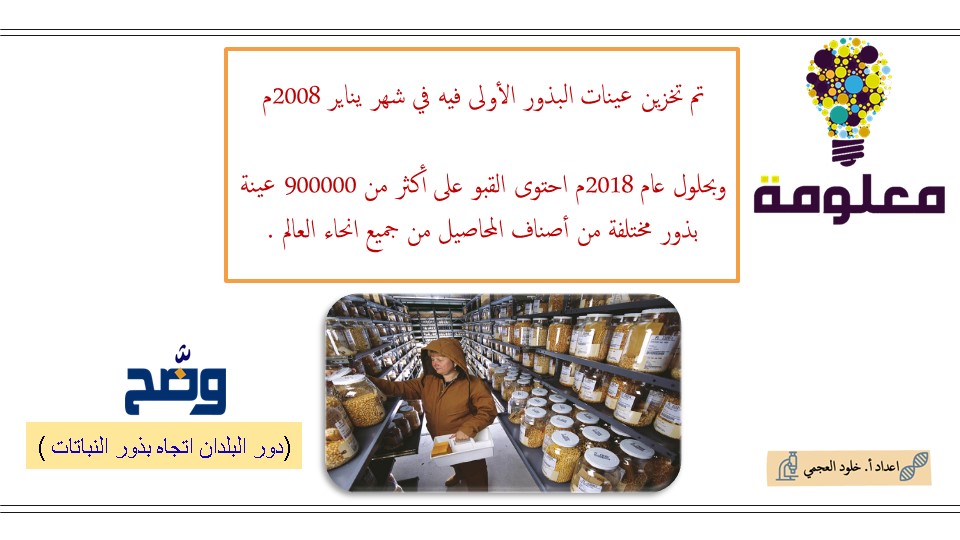 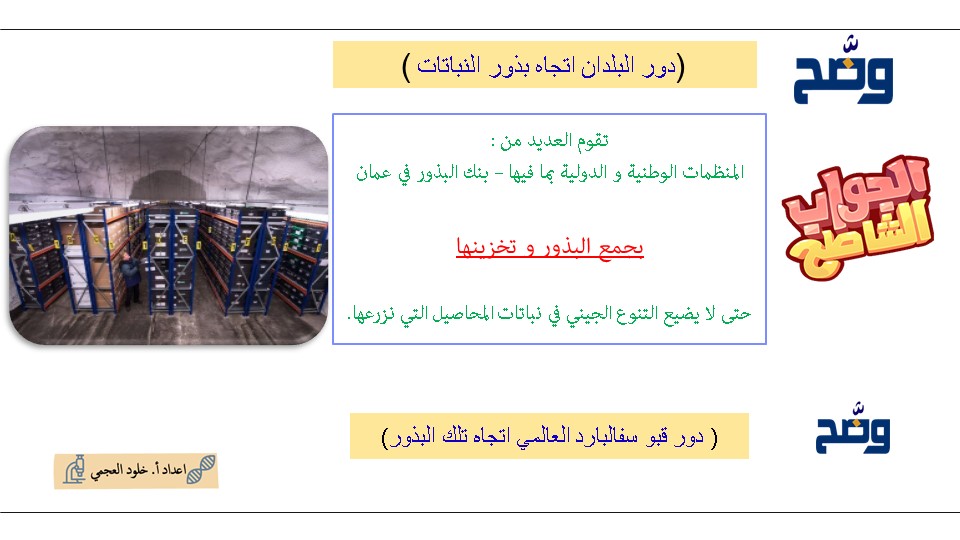 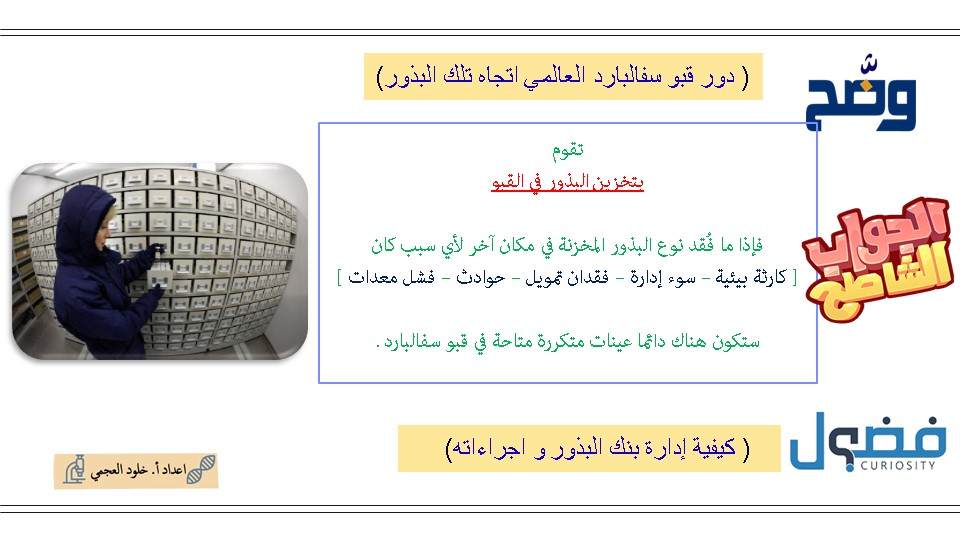 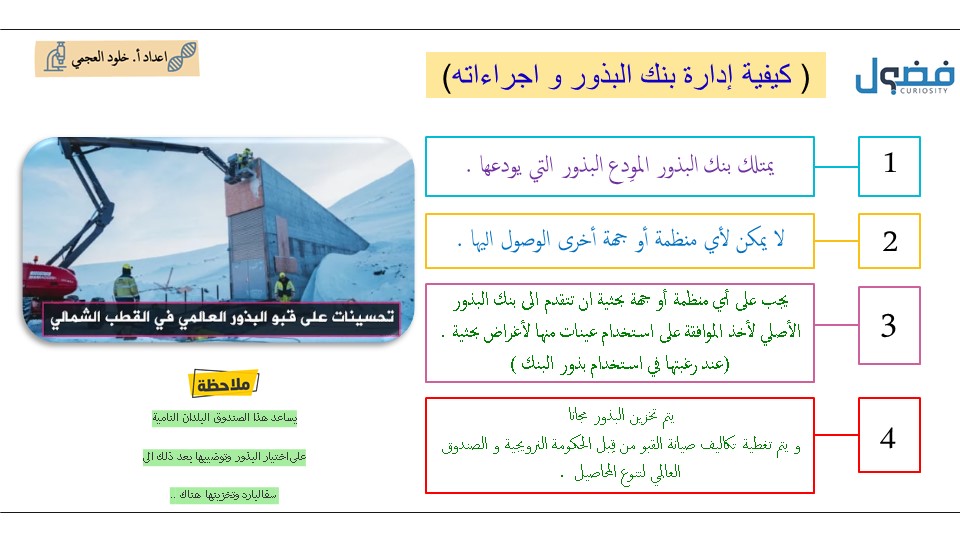 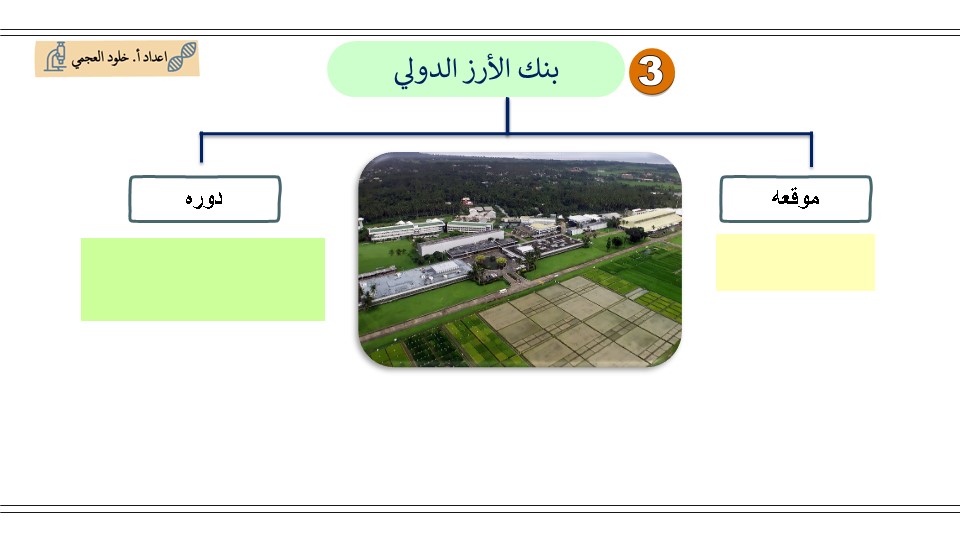 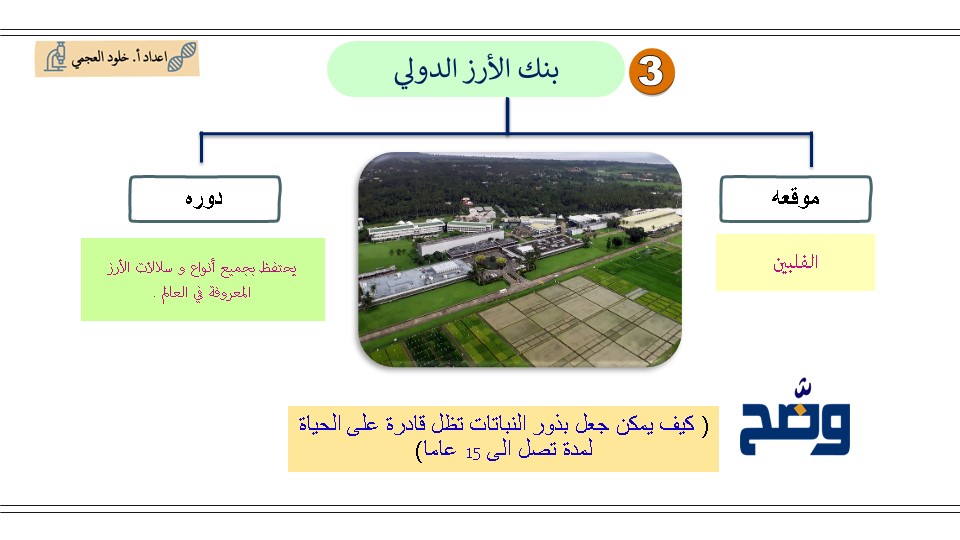 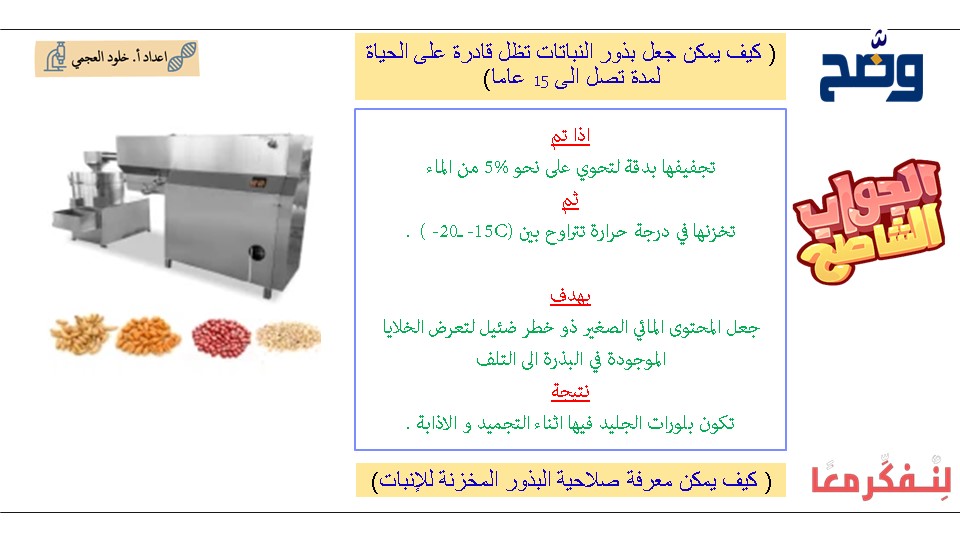 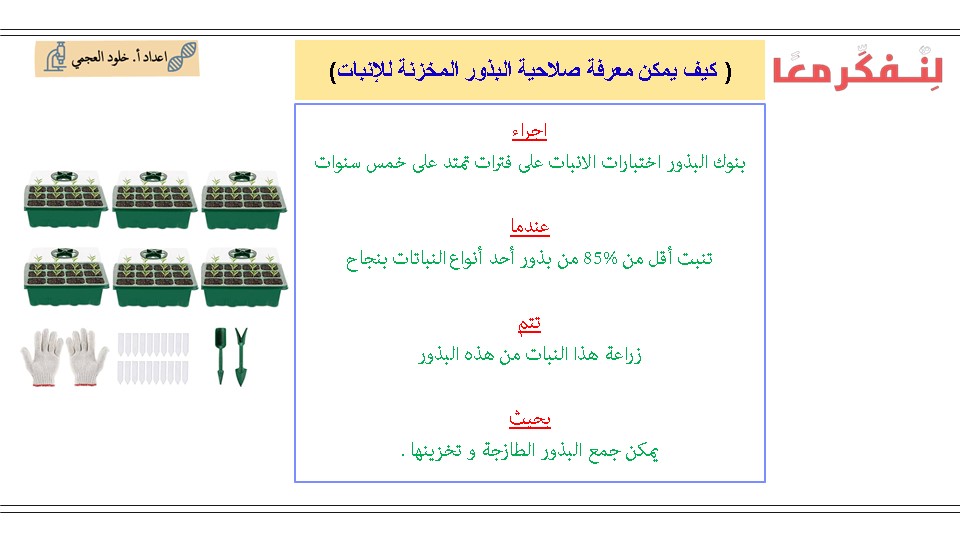 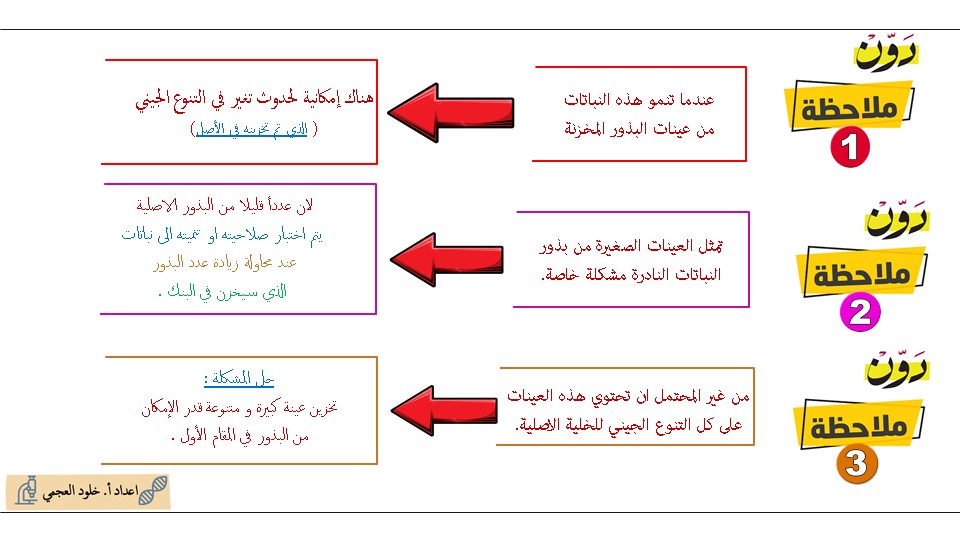 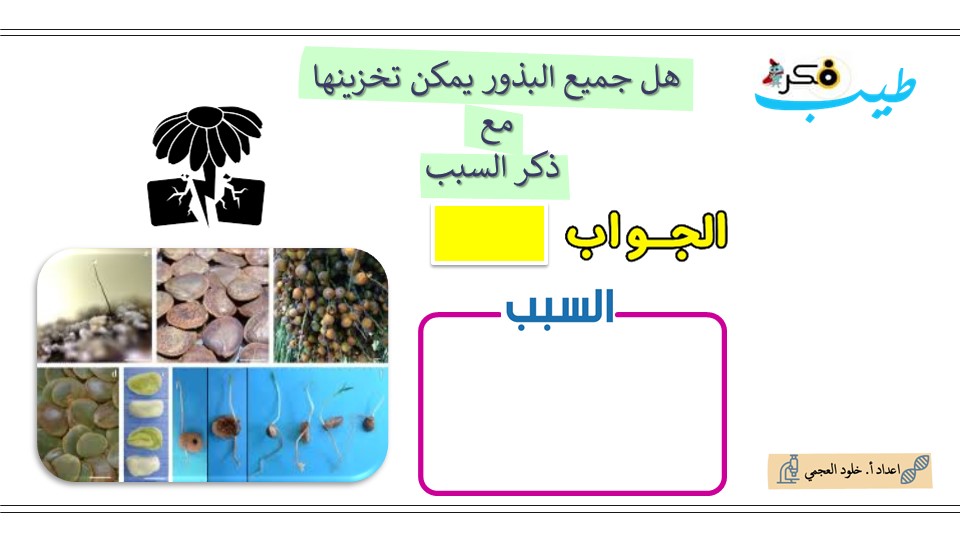 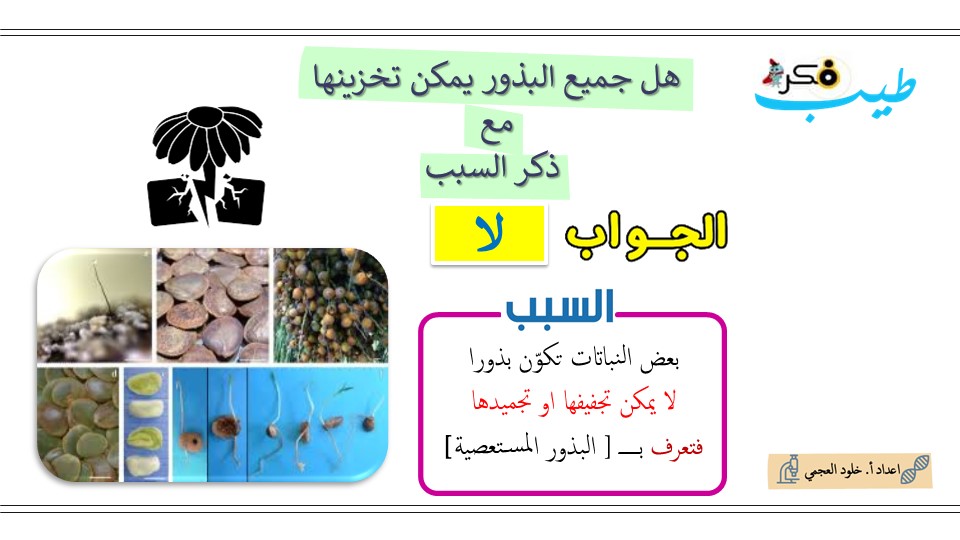 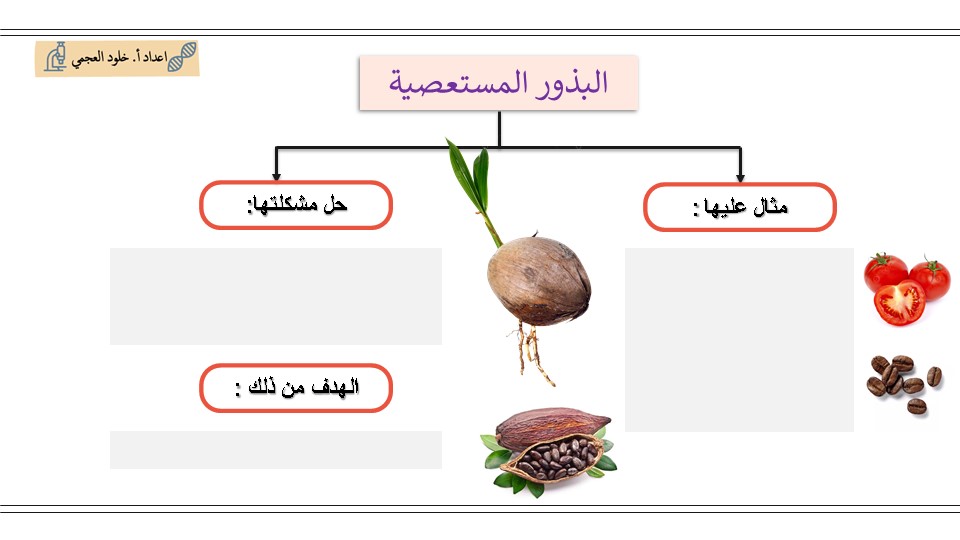 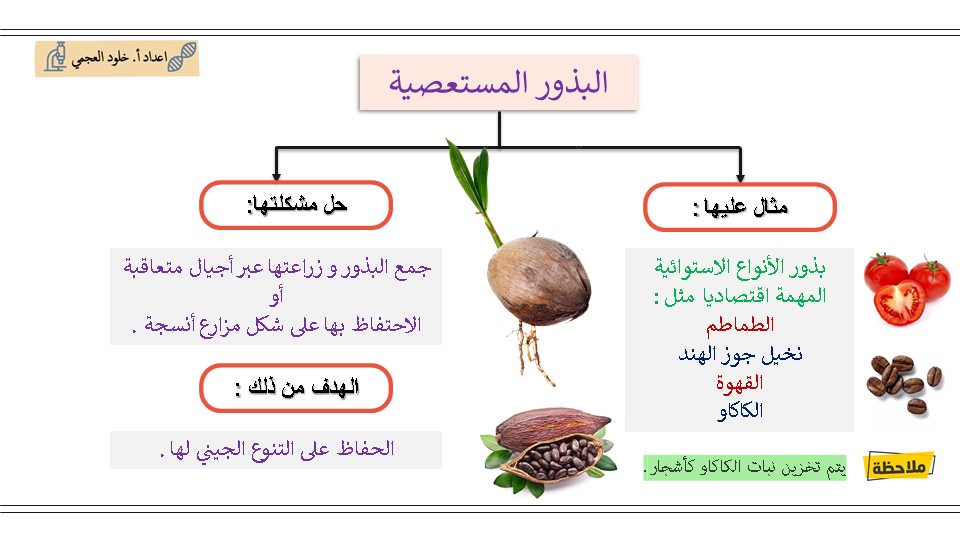 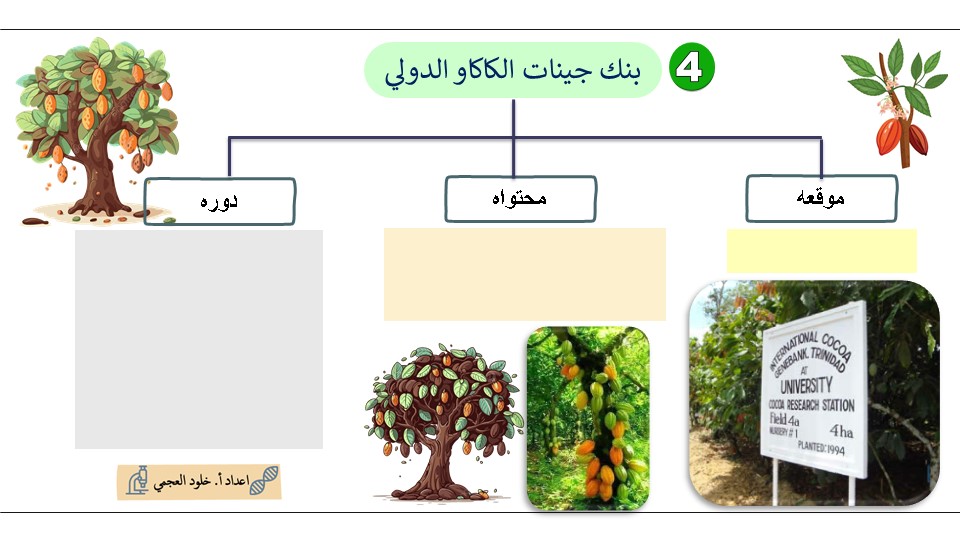 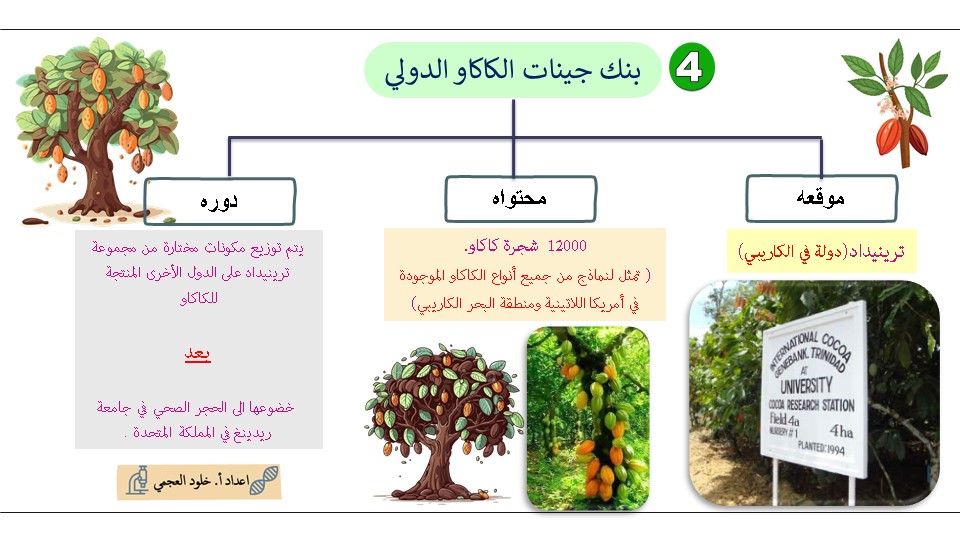 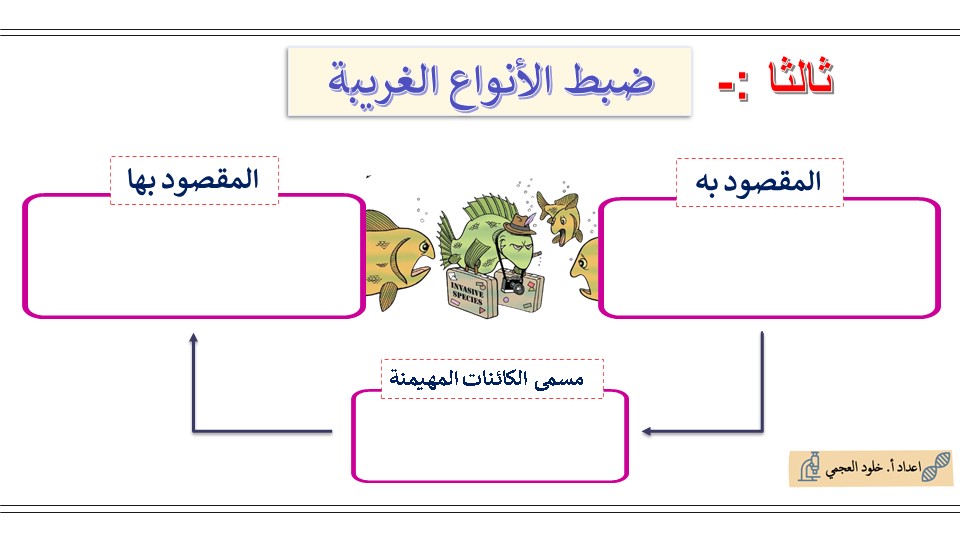 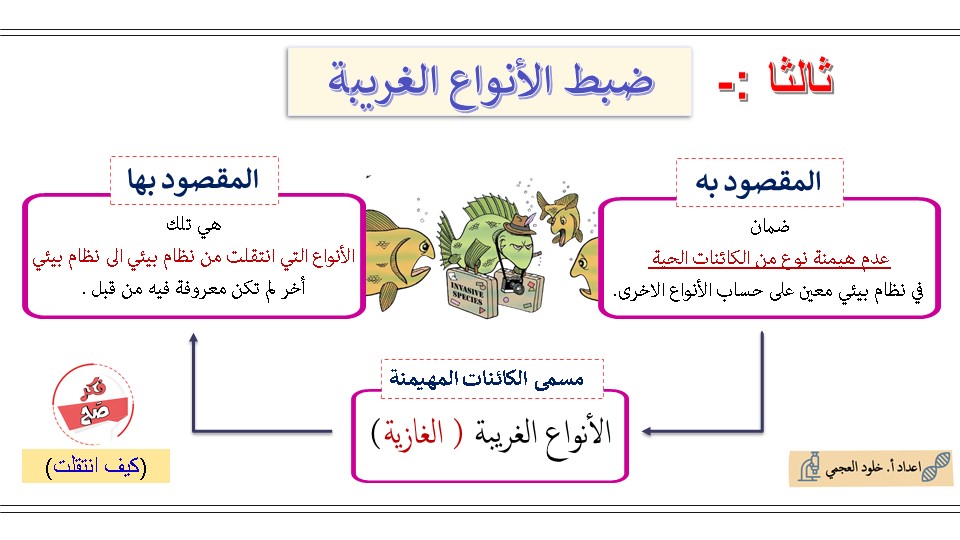 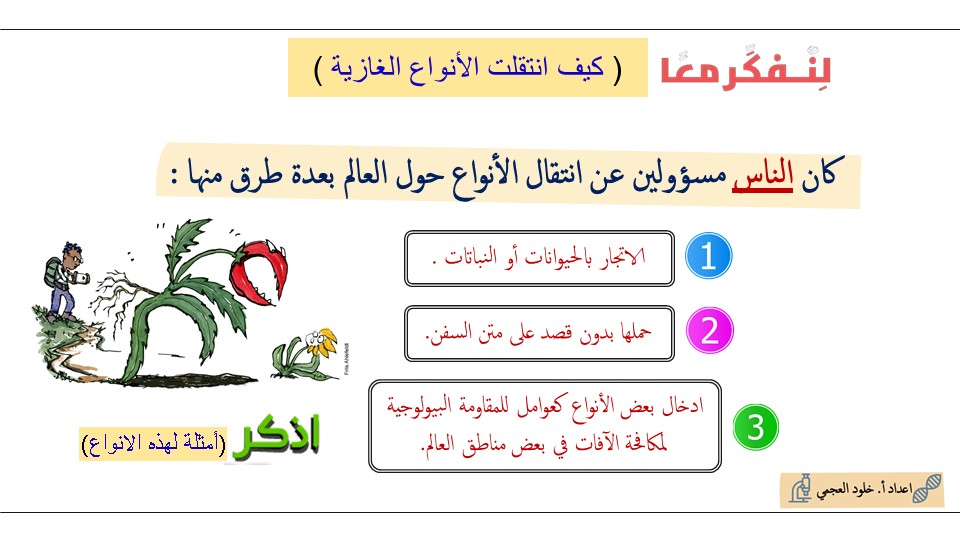 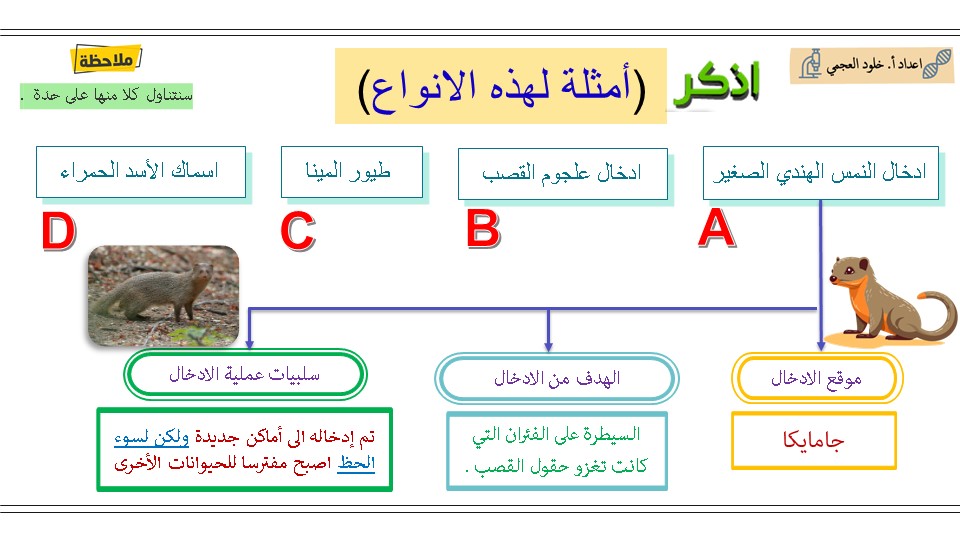 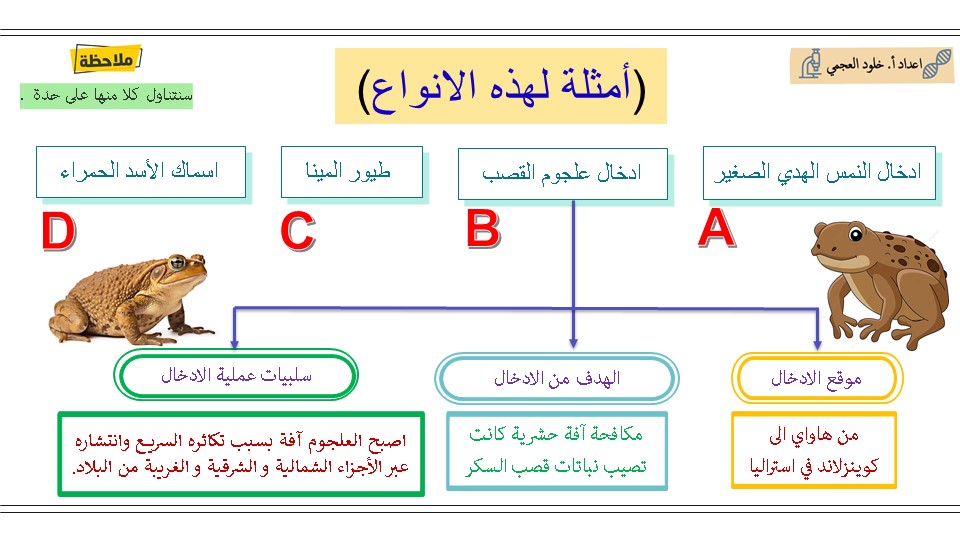 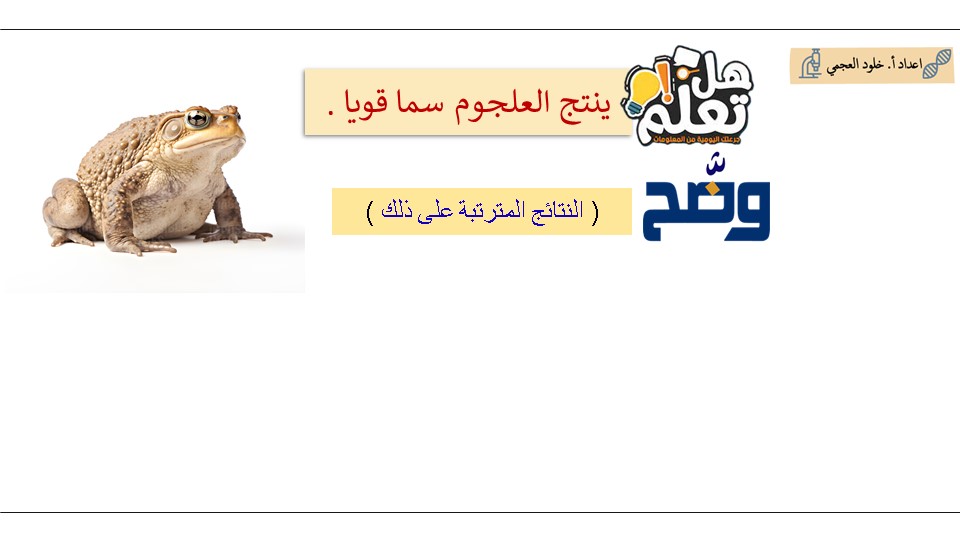 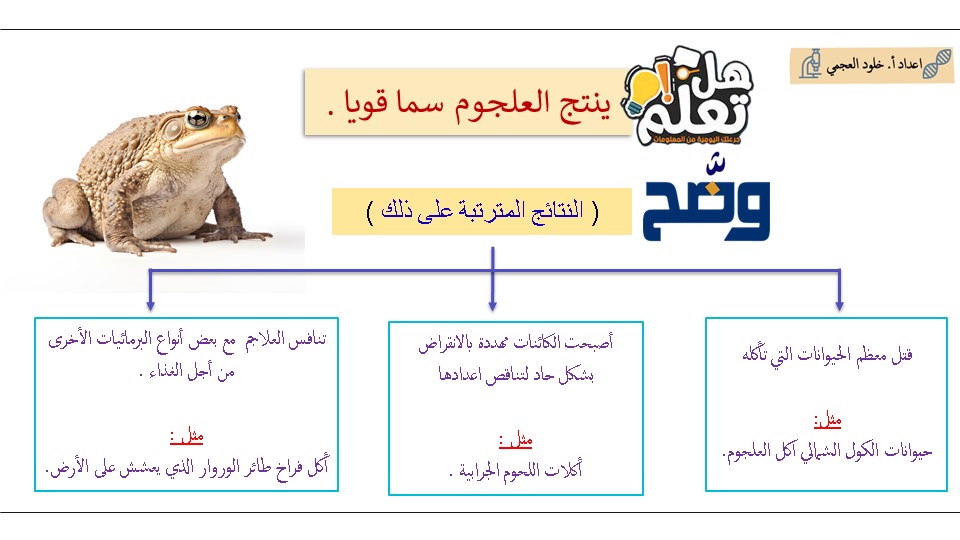 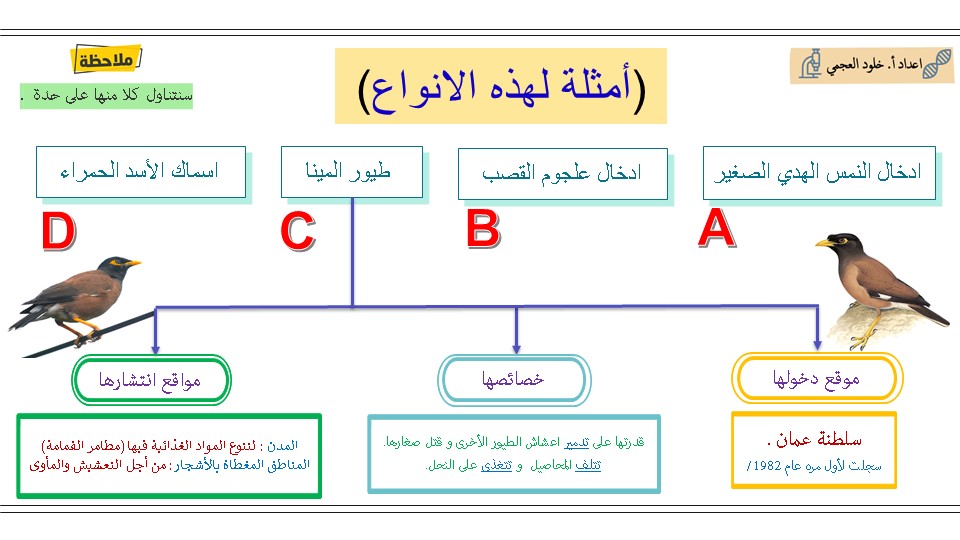 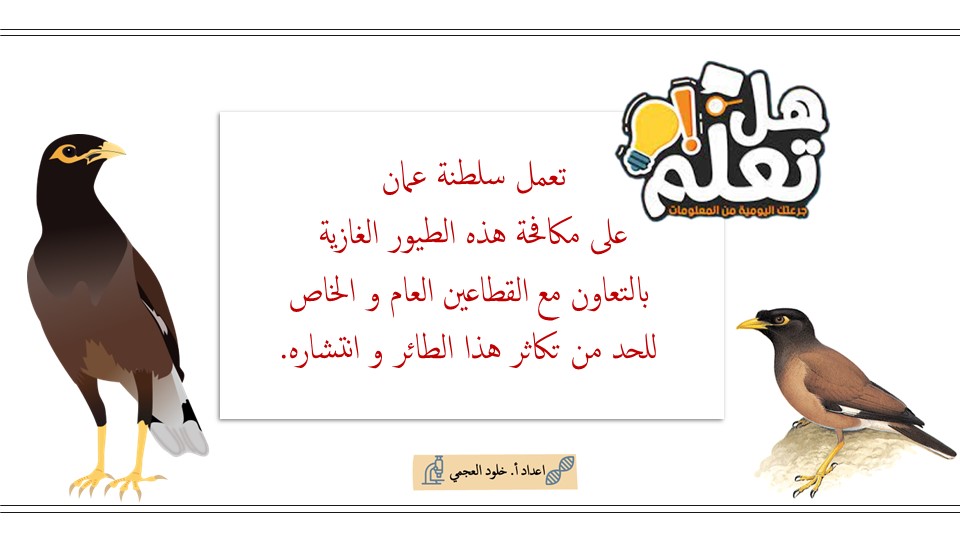 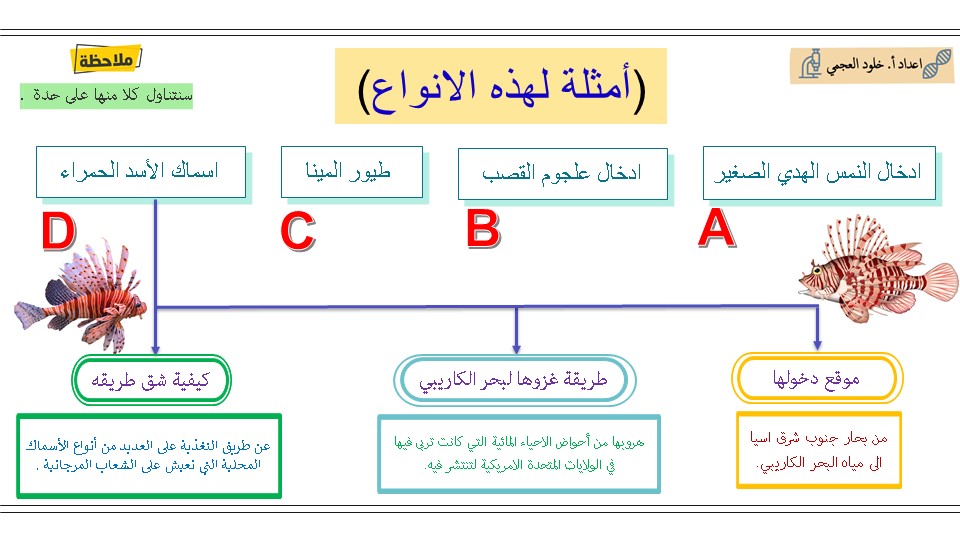 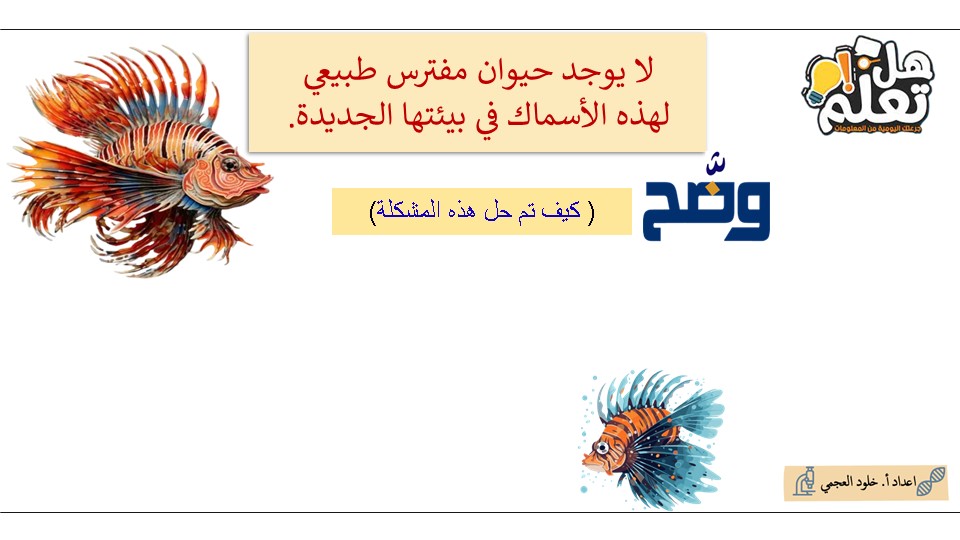 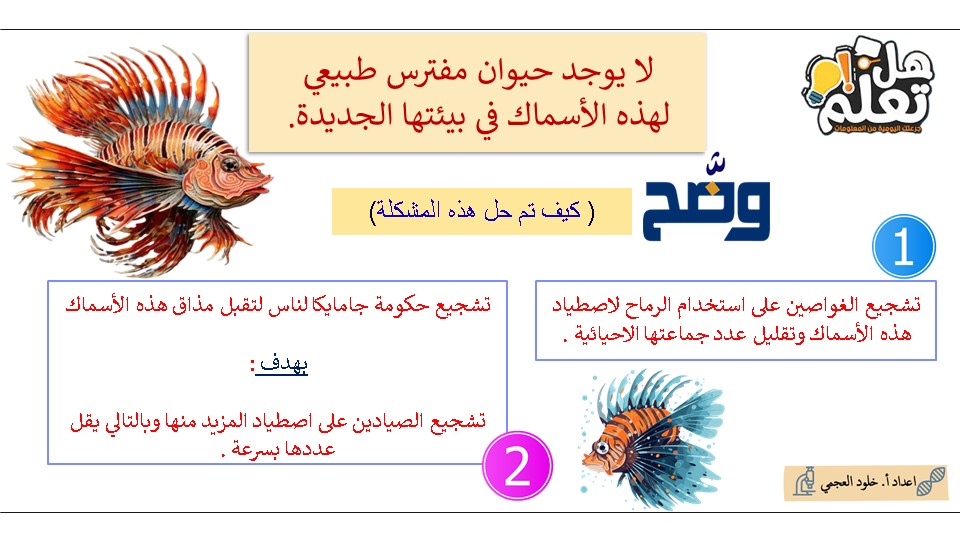 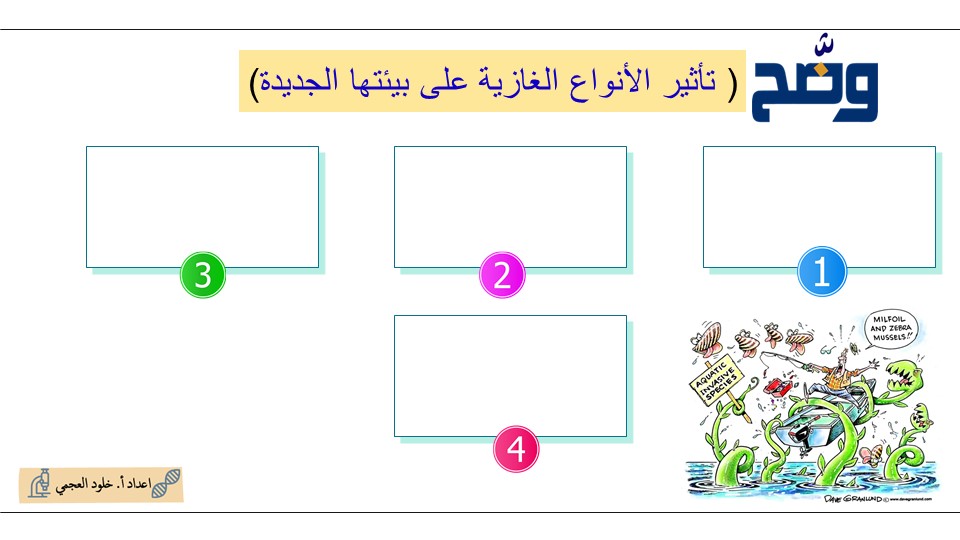 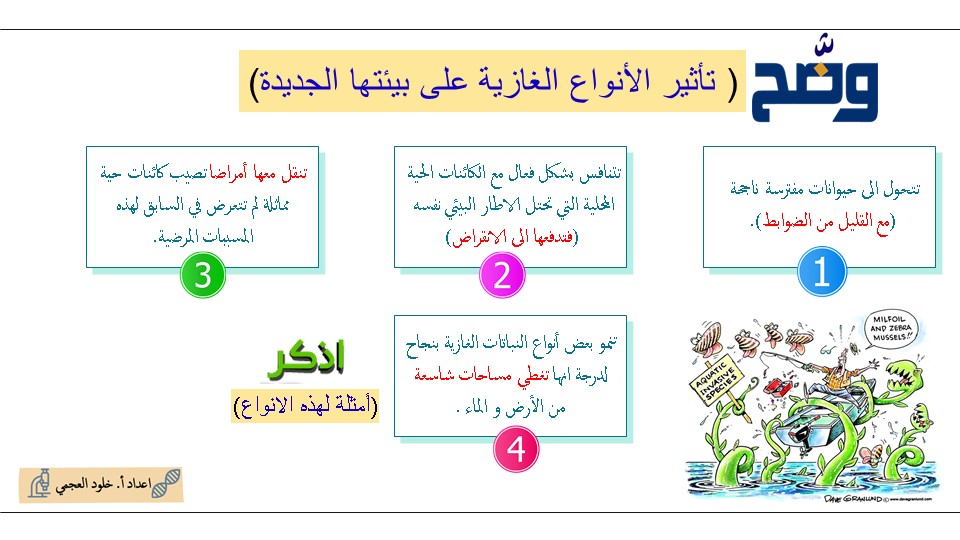 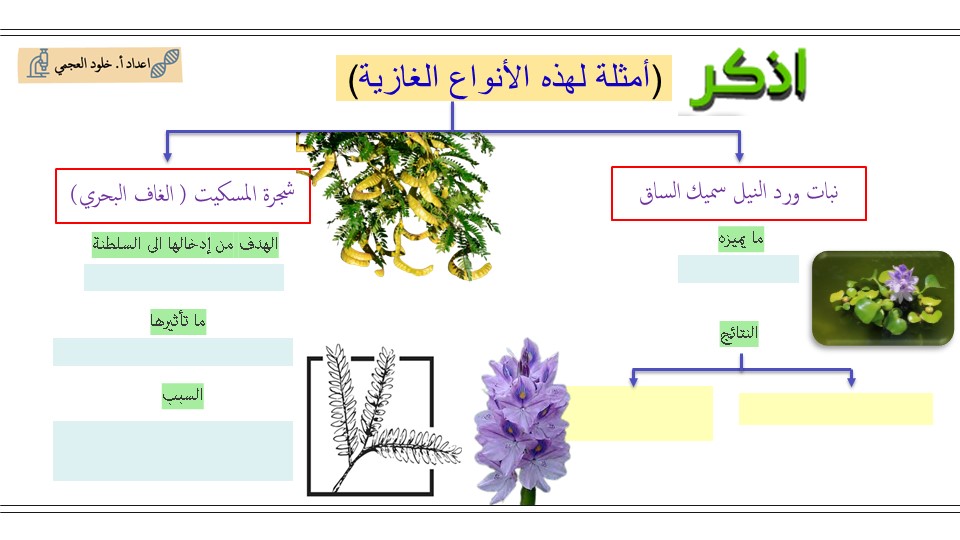 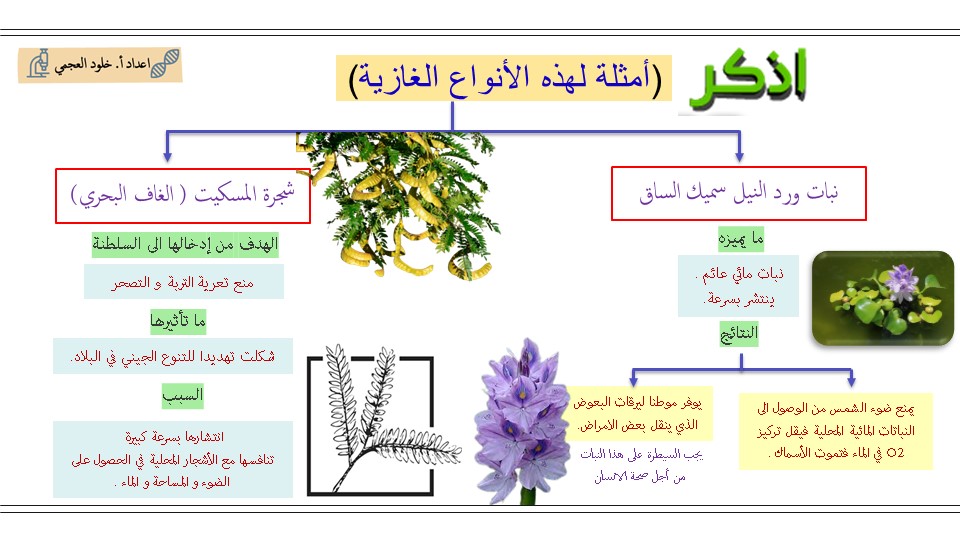 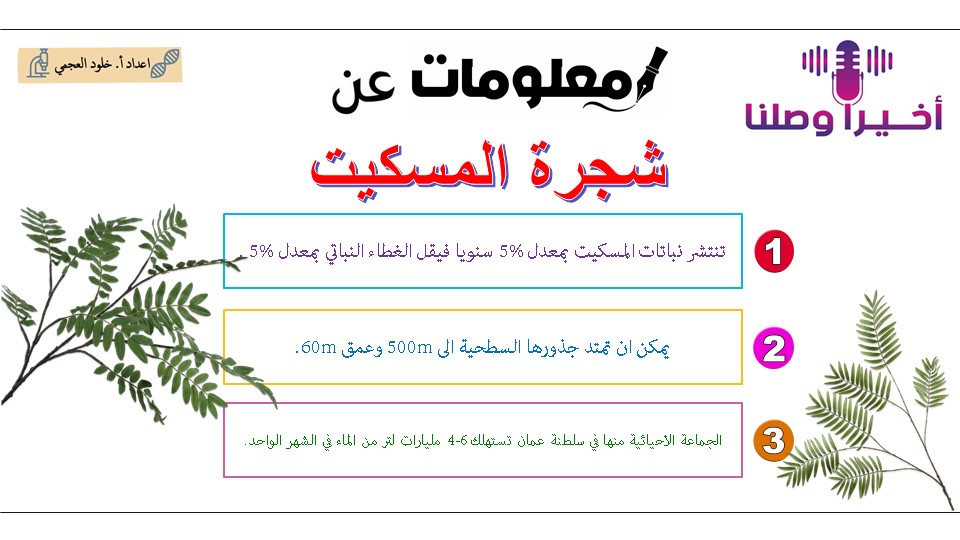 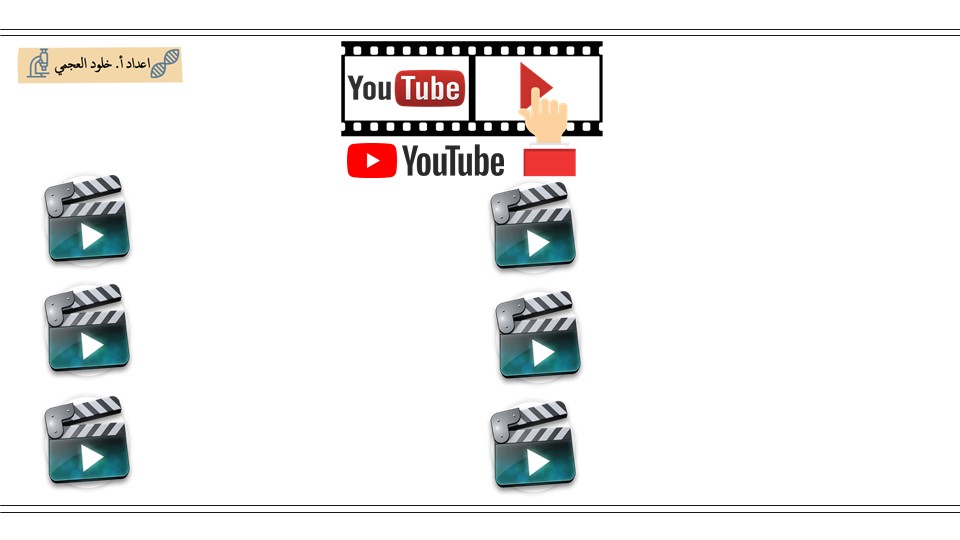 https://www.youtube.com/watch?v=HFfKIa-Pqrk
https://www.youtube.com/watch?v=zkY2FhaIKK0
https://www.youtube.com/watch?v=X3nxFnUCIO0
https://www.youtube.com/watch?v=xZfIdDSRZW0
https://www.youtube.com/watch?v=hpanfdcwksk
https://www.youtube.com/watch?v=iitAH9ba3so
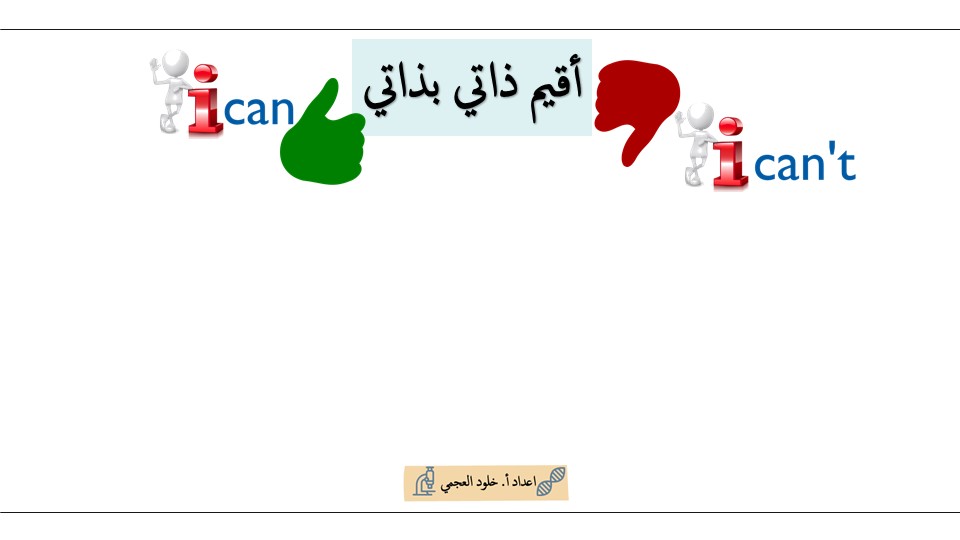 مع تحياتي لكم بالتوفيق